Atlanta ContactPoint Empowering you to play
1
Presentationfor 



March 25, 2013
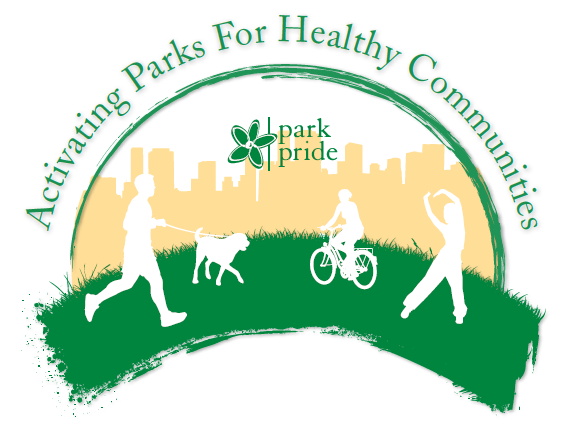 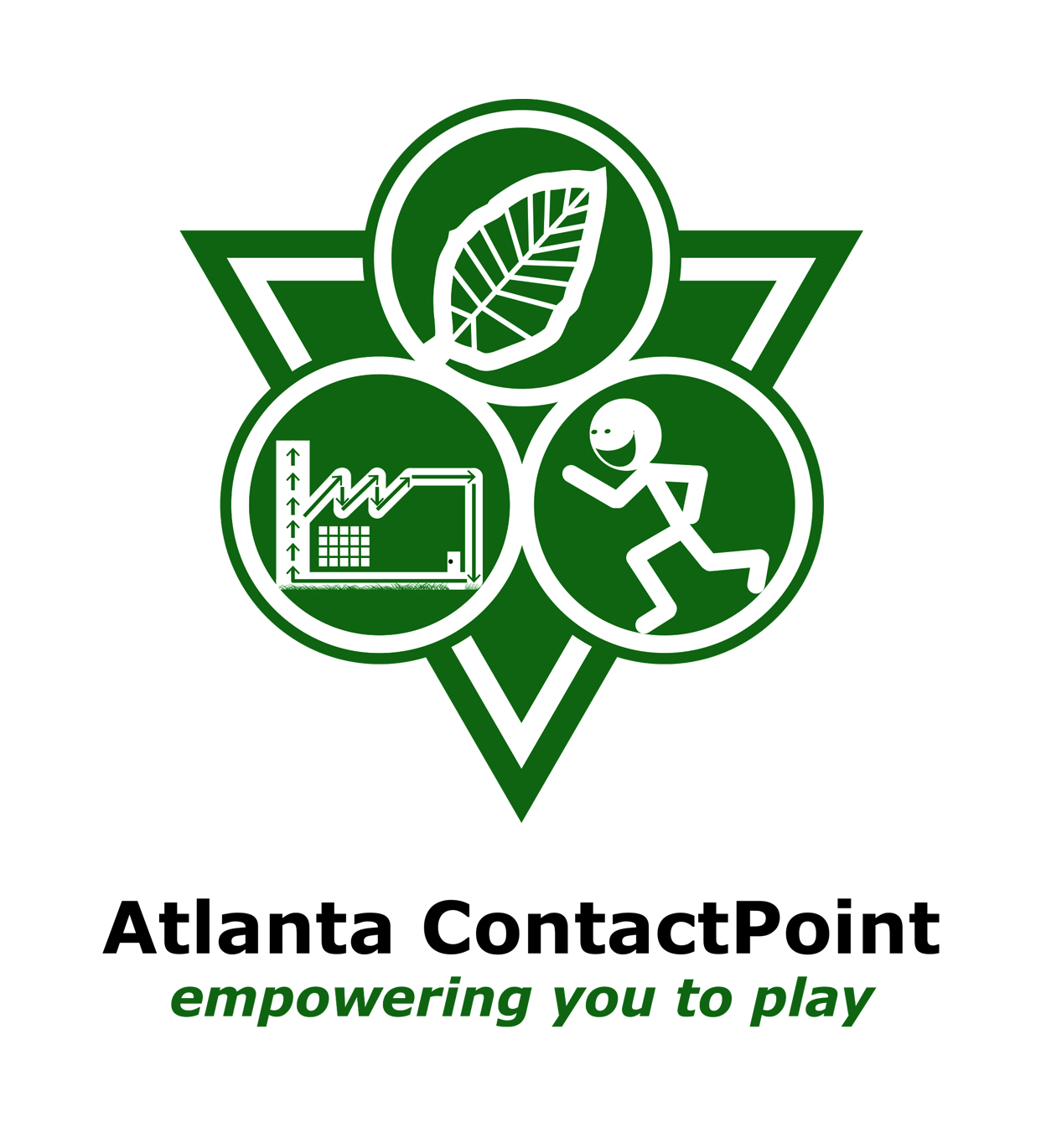 ENVIRONMENT | The Background
2
growing problems of
inactivity
virtual play 
poor nutrition
information overload
superficial connection
insufficient green space
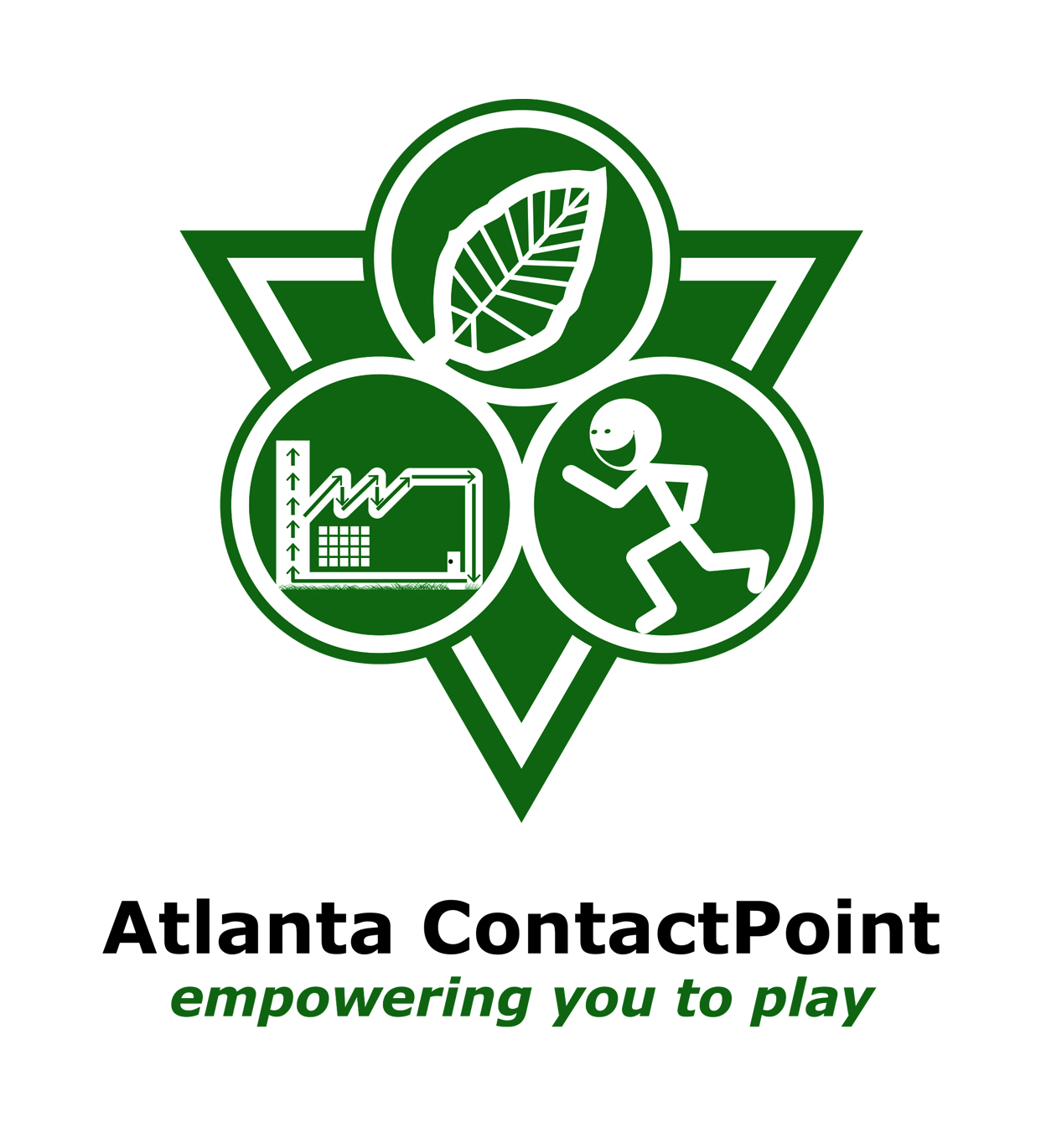 ENVIRONMENT | The Background
3
with a need to increase
physical activity rates
community education initiatives
access to green space
a sense of social & environmental responsibility 
team-building efforts
capacity development & communications skills
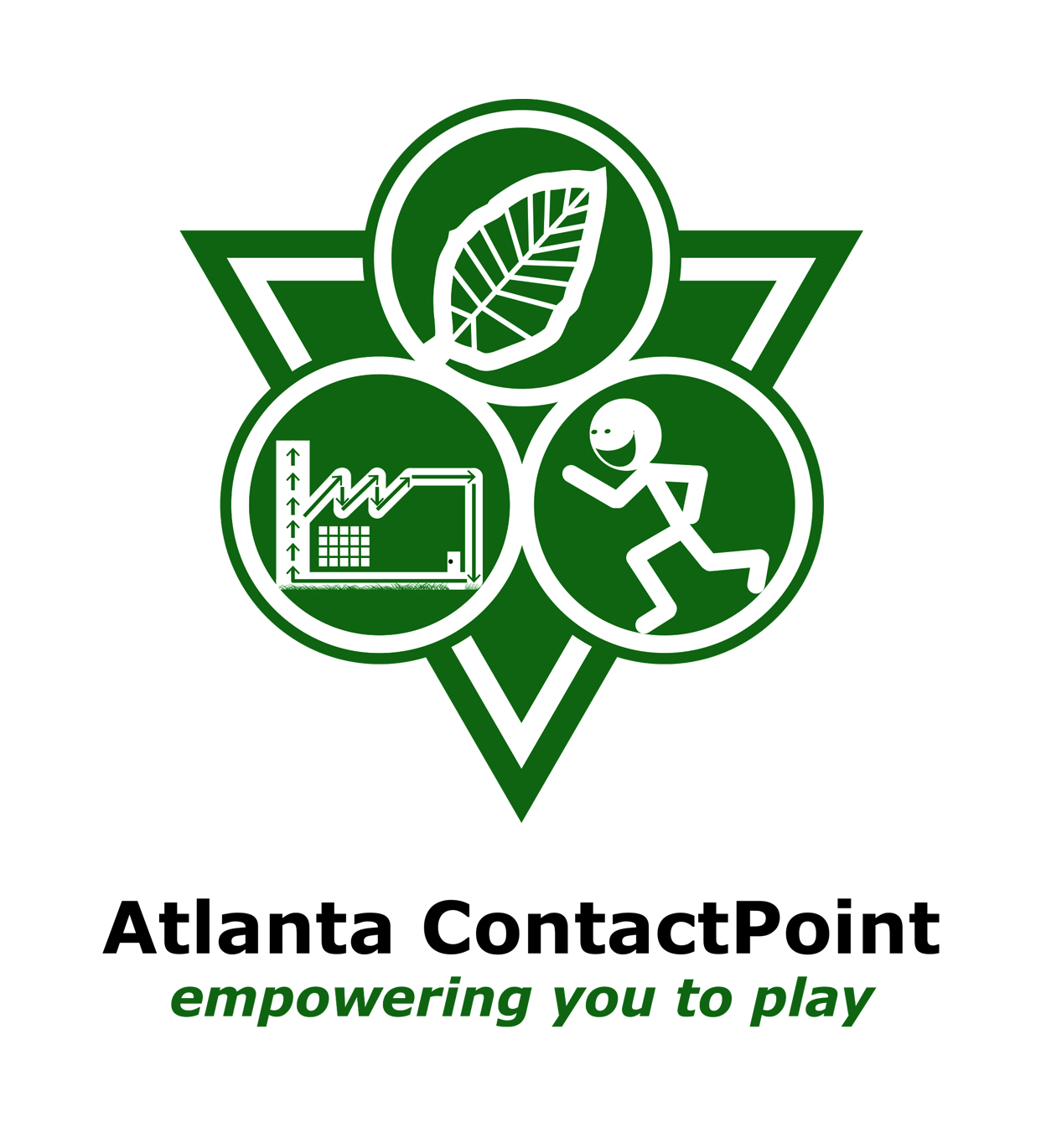 Who We Are
4
Atlanta ContactPoint (ACP) is a Georgia 501(c)(3) non­profit organization established in 2012 to engage children and adults through the power of play.



Our mission is to create community-based models to support, educate, and facilitate comprehensive education and wellness programs that encompass sports, fitness, arts, nutrition,      and social/environmental responsibility.
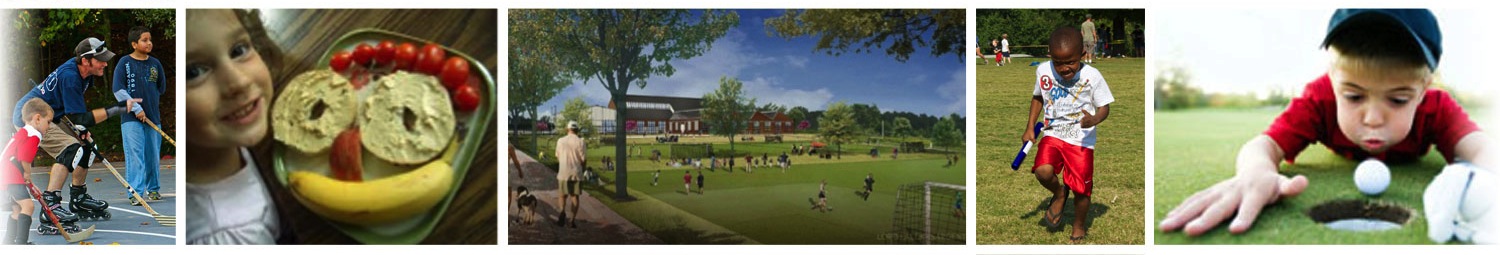 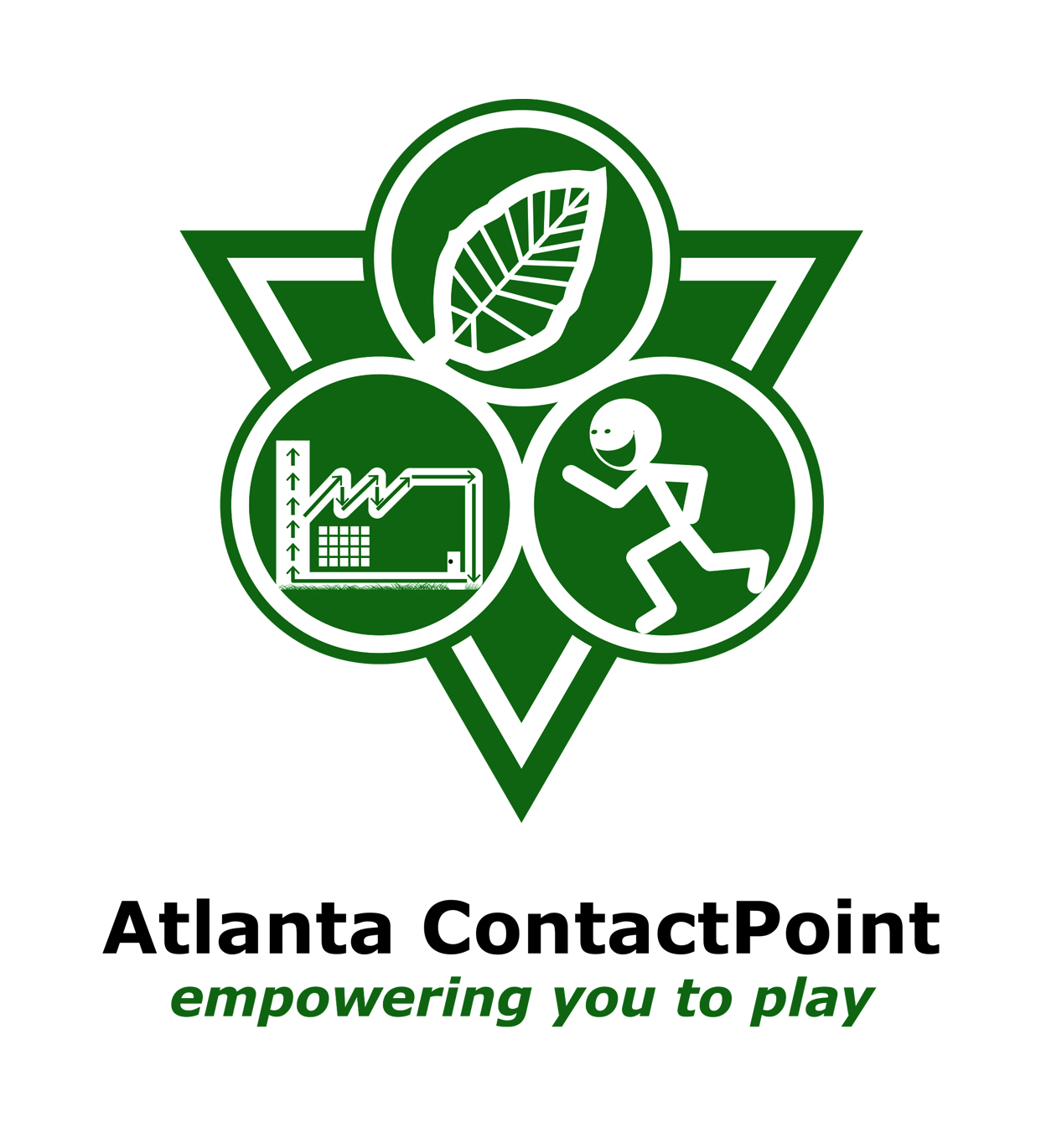 What We Do
5
PlayDay 		    




The Pullman Yard Project
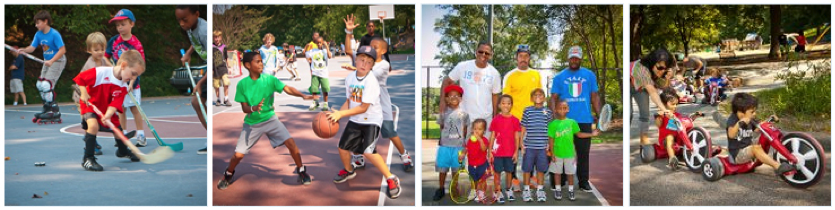 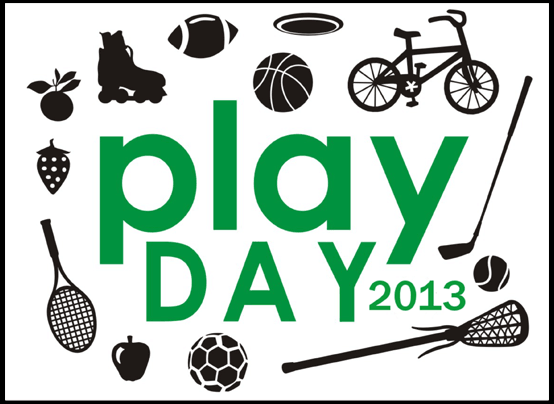 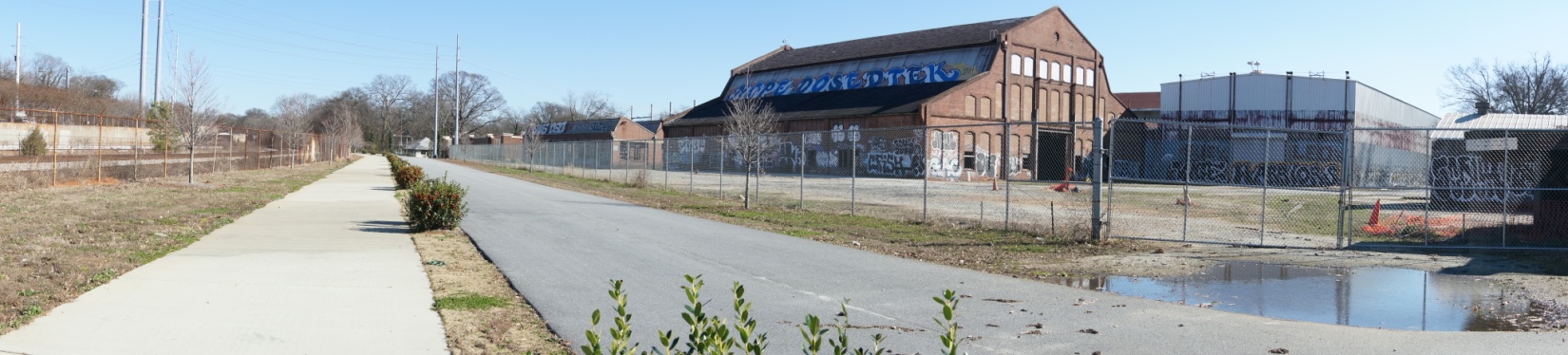 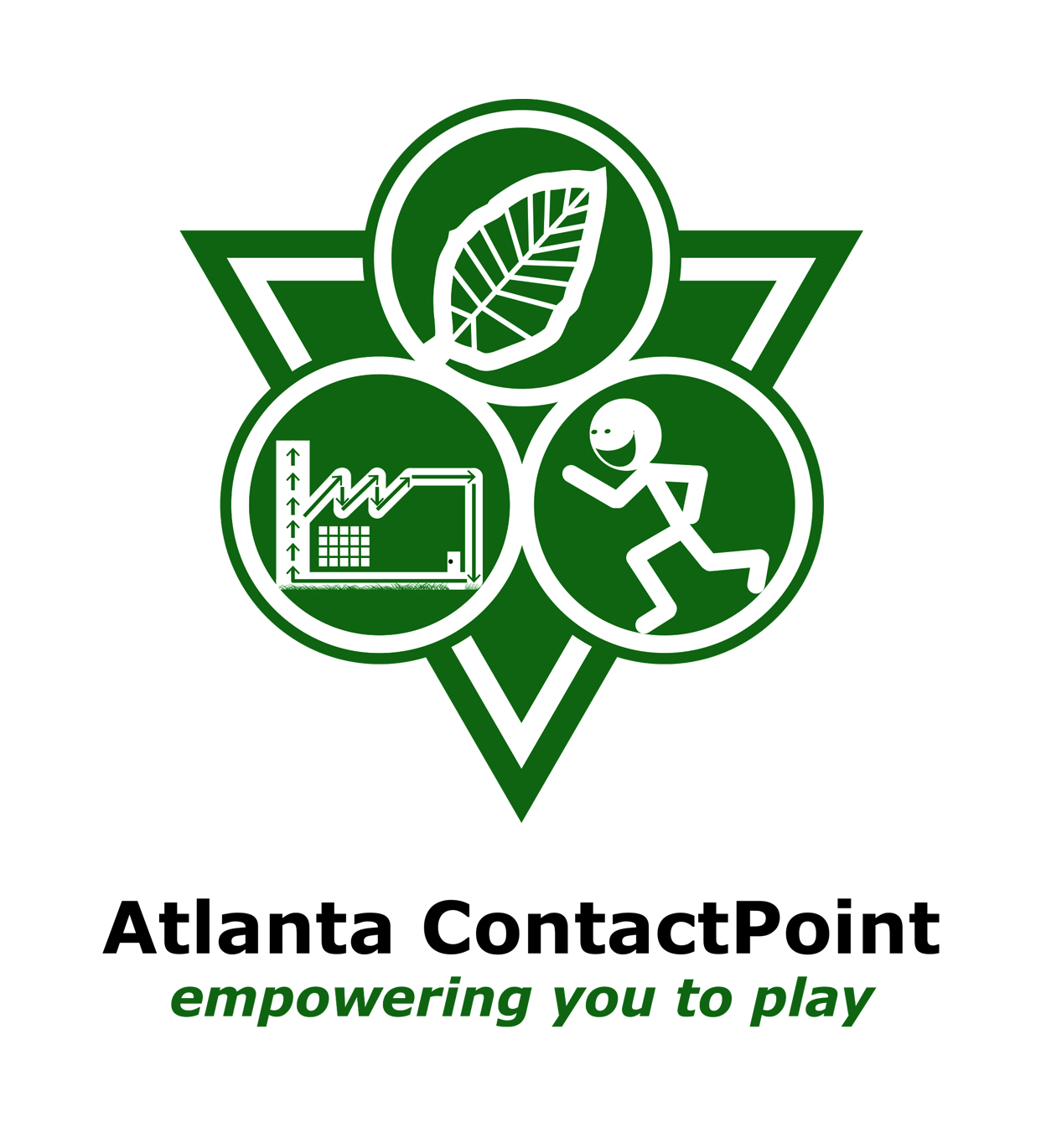 What We Do
6
PlayDay 
	A series of events which offer communities a free day to enjoy various sports, fitness, arts, nutrition and social awareness based programs.
Pullman Yard 
	An indoor and outdoor community-based recreation space where children and adults of all socio-economic backgrounds will come together to play, learn, and connect.
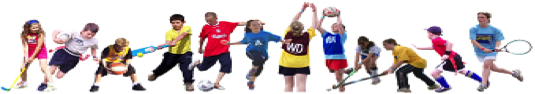 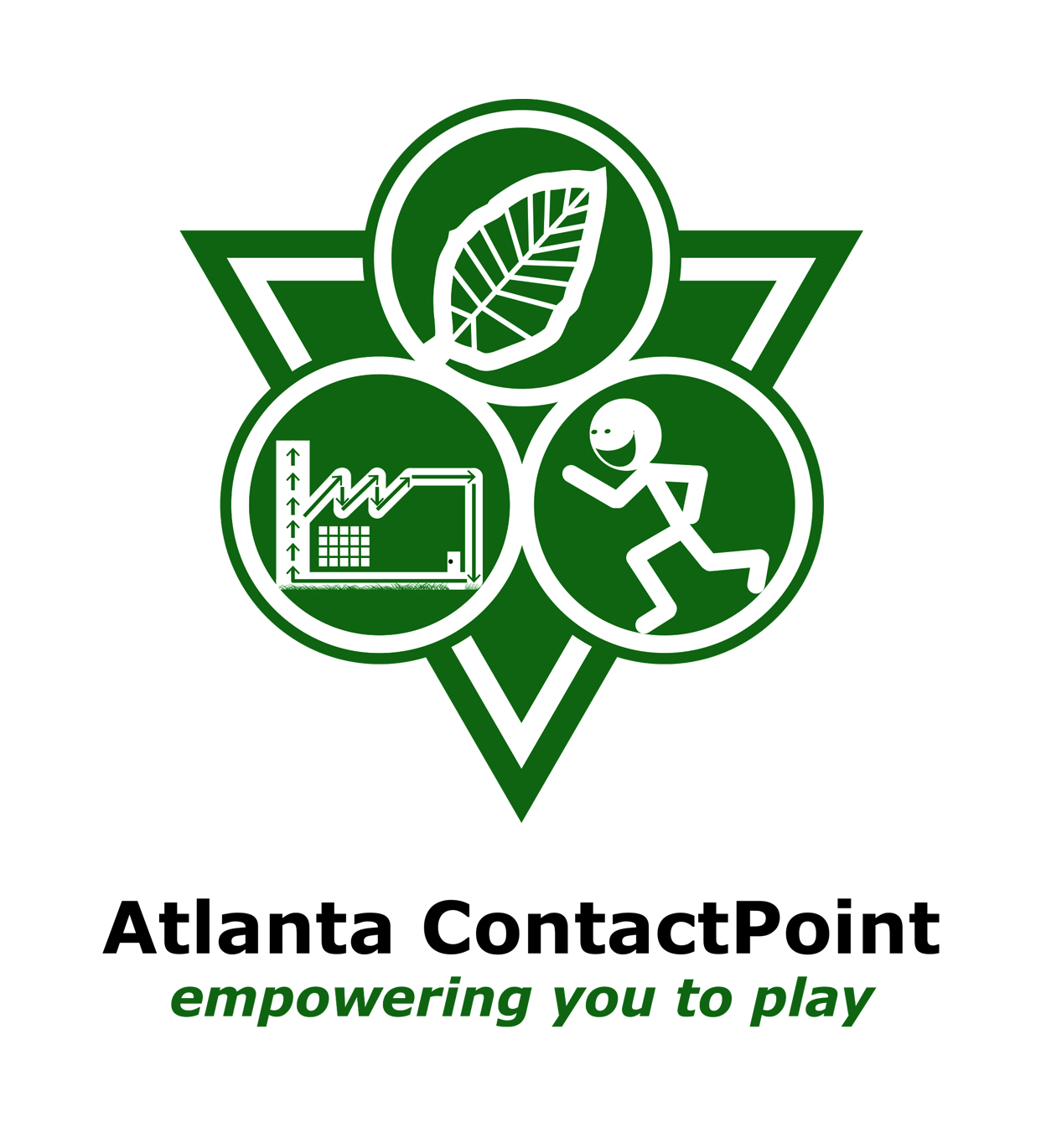 What We Do
7
PlayDay utilizes existing city parks to bring together local neighborhoods and to promote their facilities, organizations, initiatives, and local coaches through the power of play.

PlayDay also engages participants in health initiatives,  educating them on the importance of nutritious eating and environmental/social responsibility
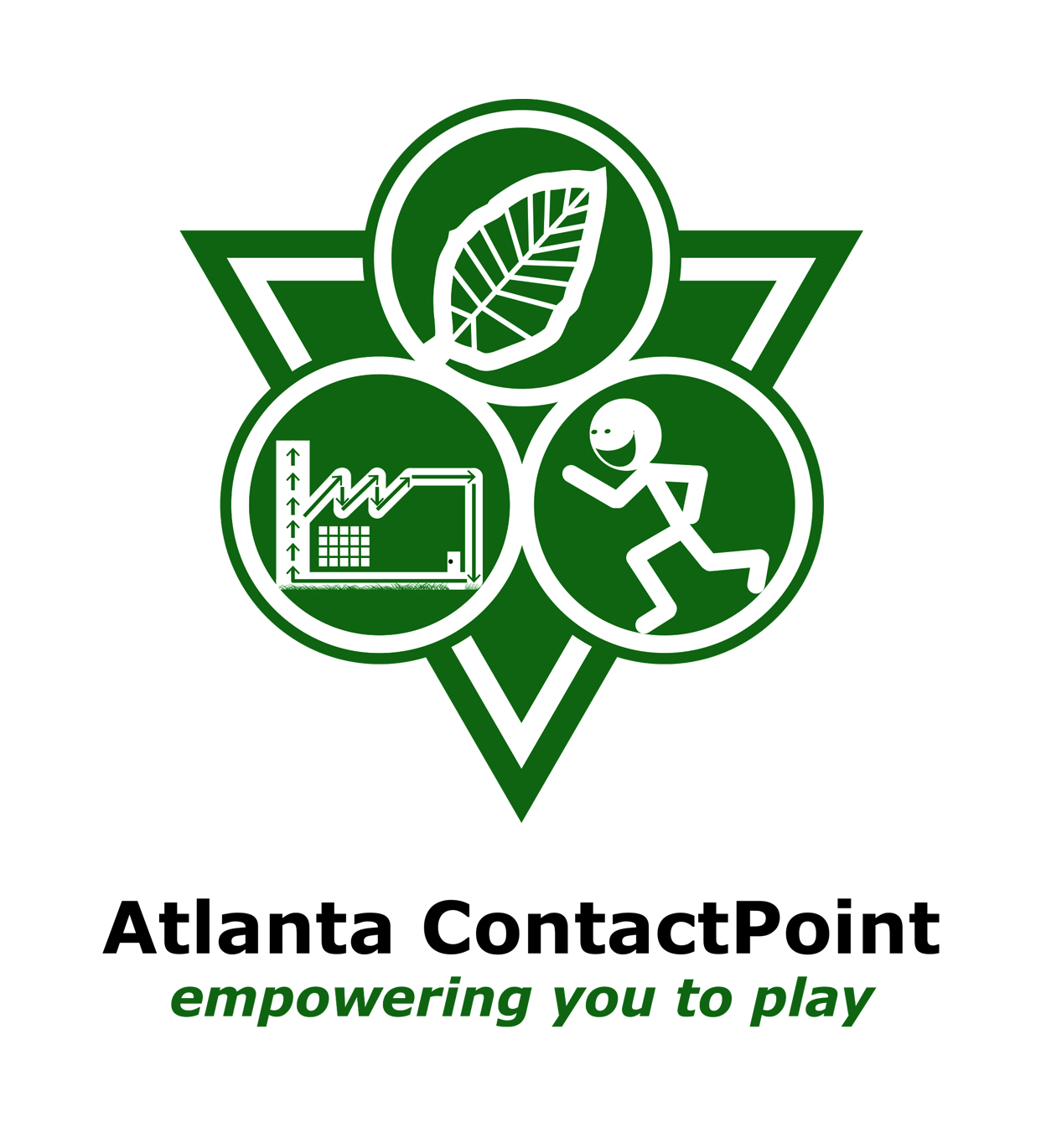 PlayDay Tennis
8
PlayDay Tumbling
9
Play Day Hockey
10
Play Day Health
11
PlayDay Happiness
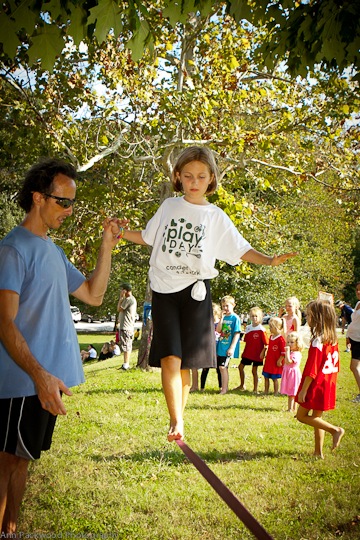 12
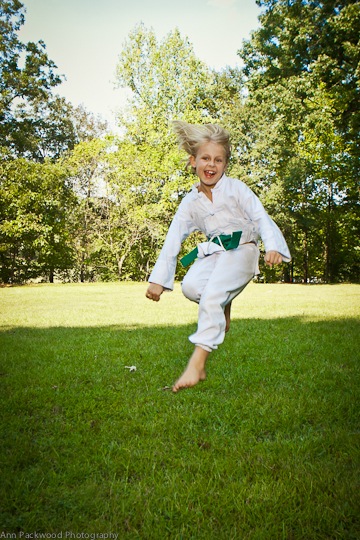 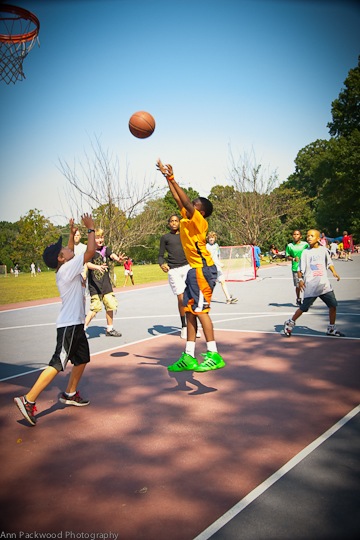 ContactPoint at Pullman Yard
13
Pullman Yard is a vacant 26-acre historic train yard  that houses180,000 sq feet of buildings and is strategically located in the heart of Kirkwood, between Downtown Atlanta and the City of Decatur.
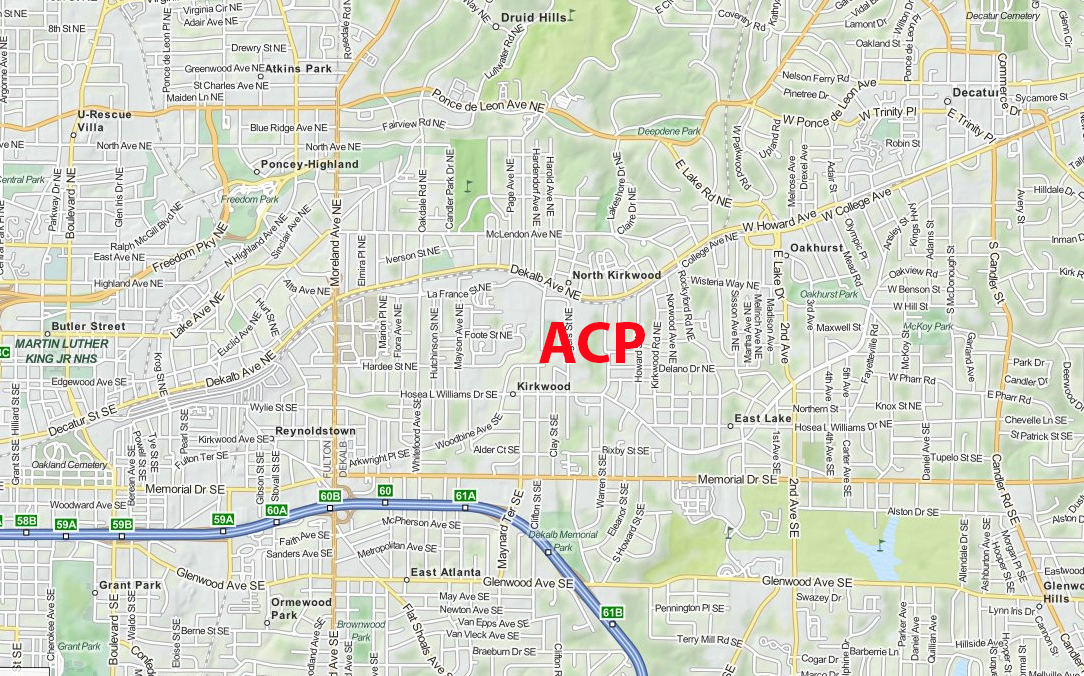 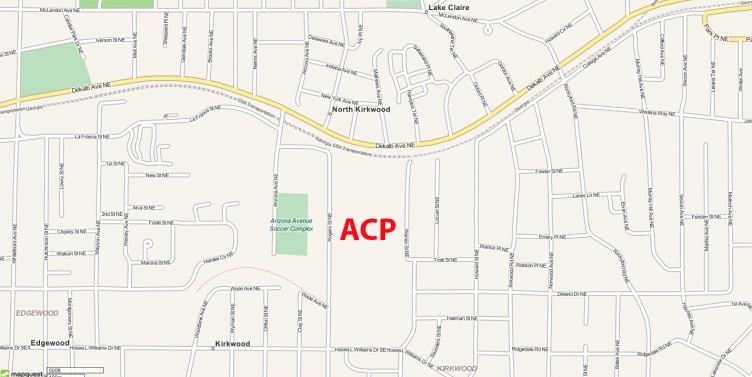 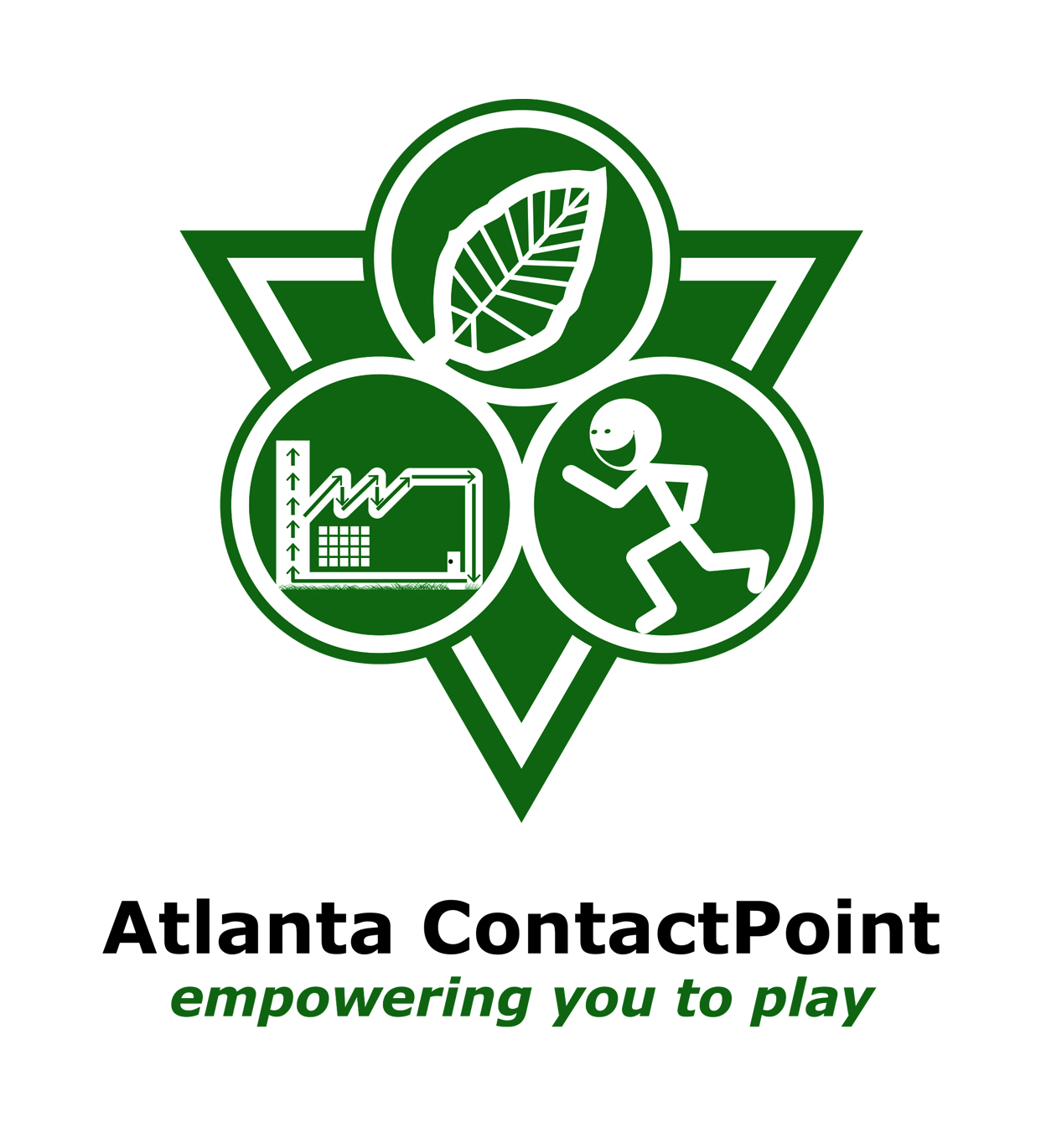 ContactPoint at Pullman Yard
14
Pullman Yard means … envisioning the potential
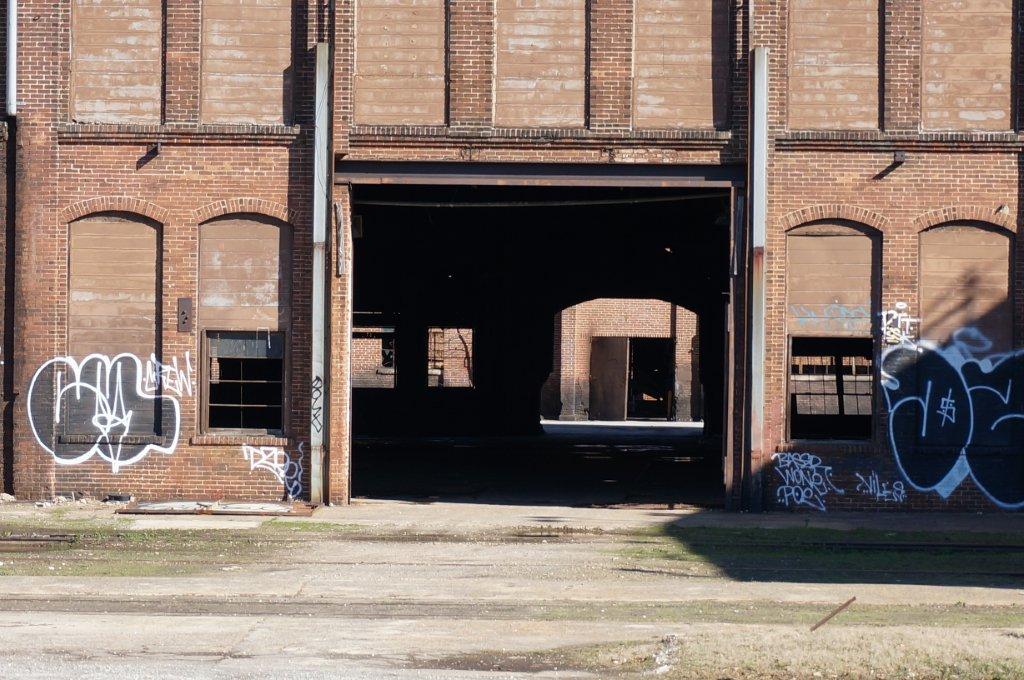 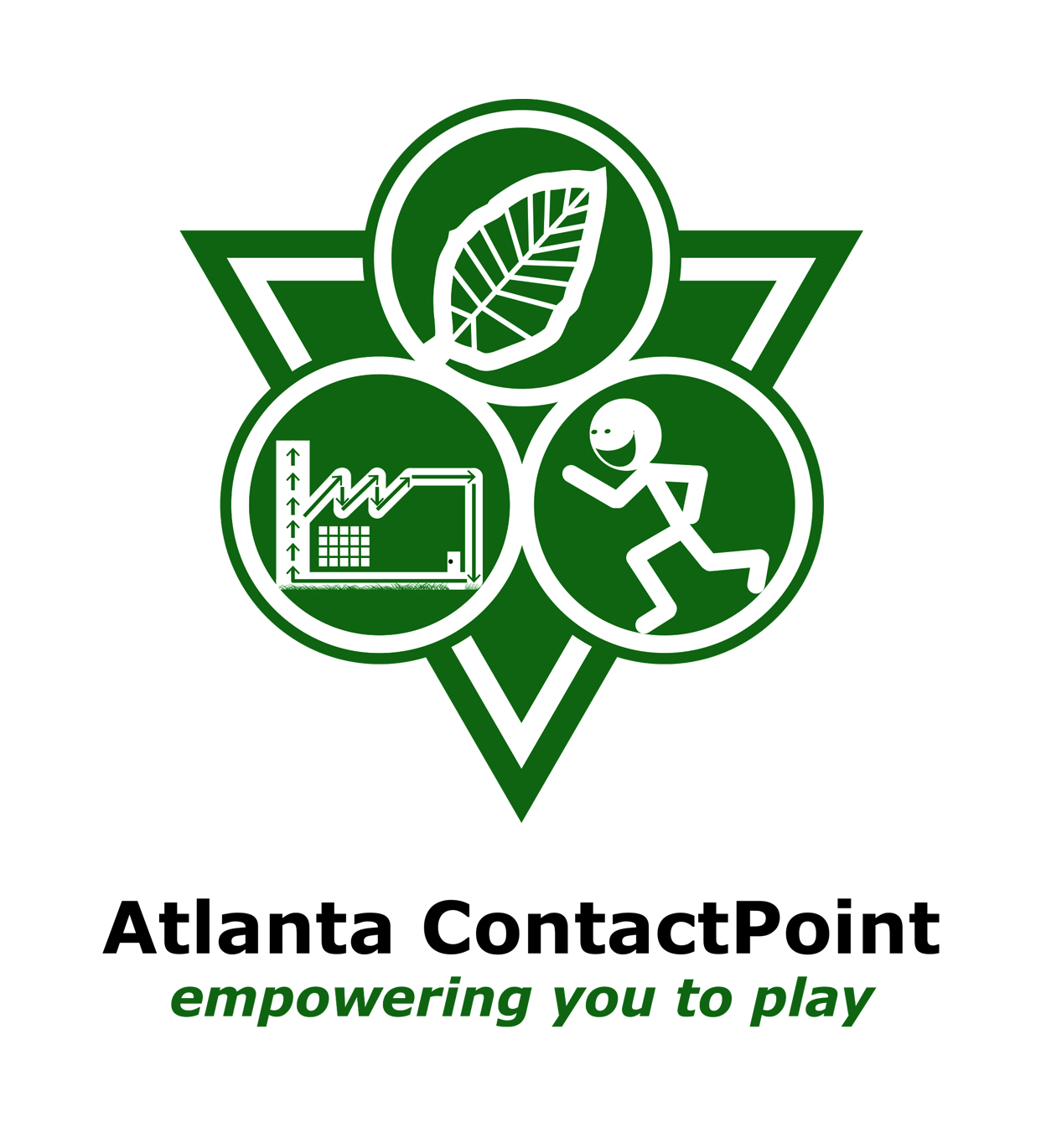 ContactPoint at Pullman Yard
15
to create community spaces…
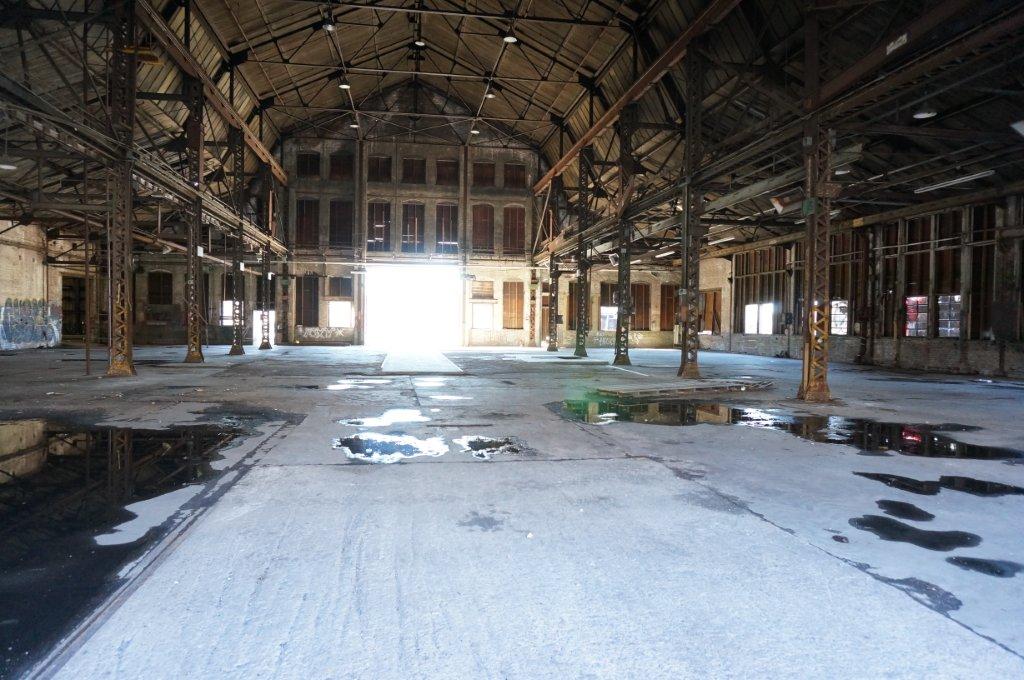 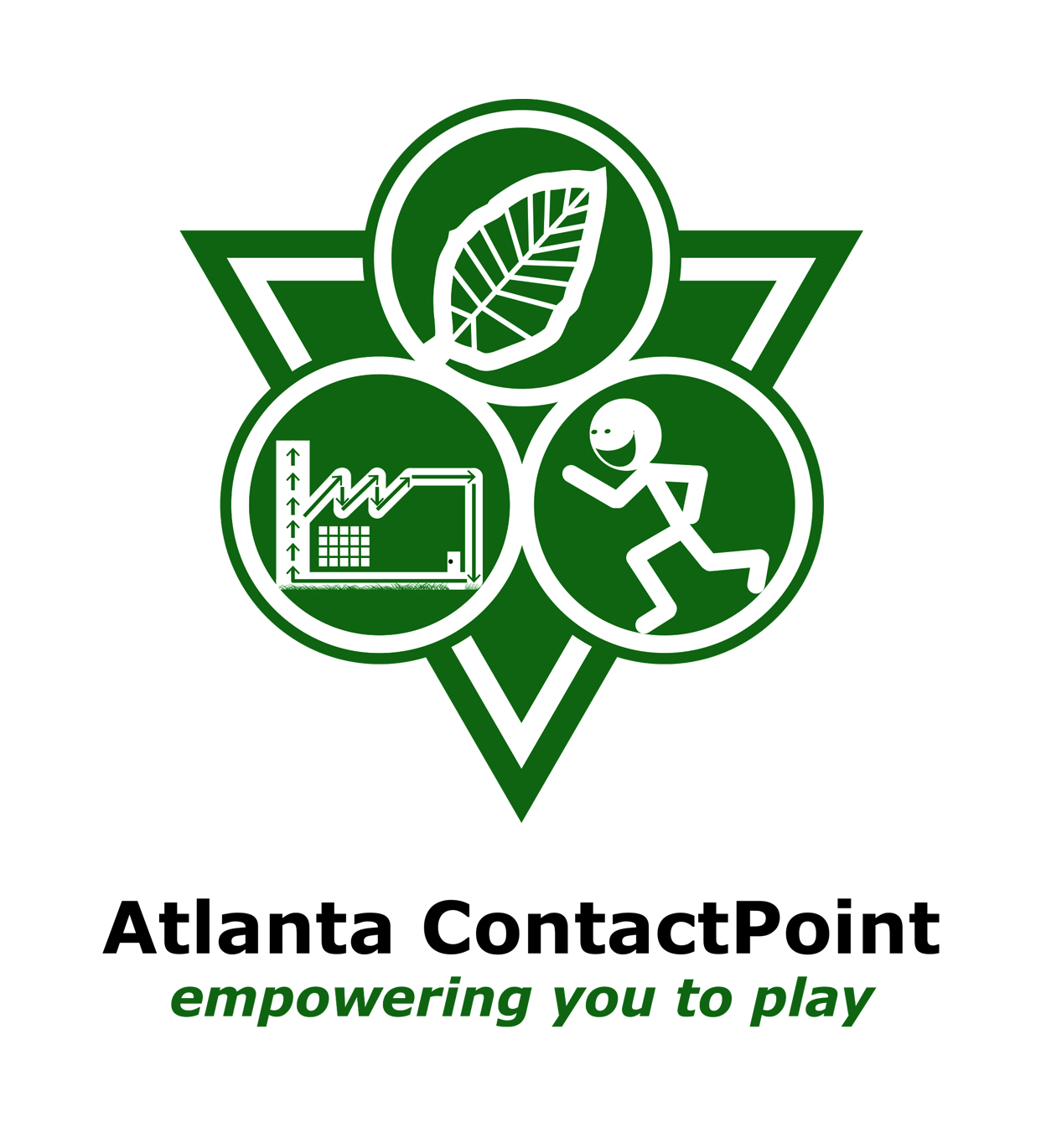 ContactPoint at Pullman Yard
16
that recycle the old…
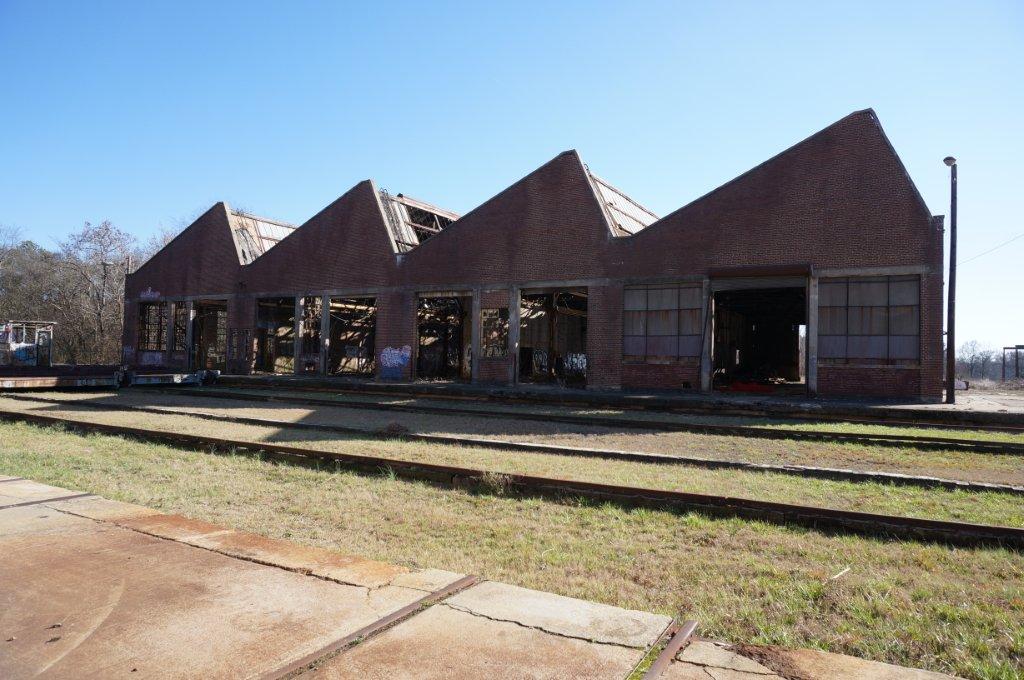 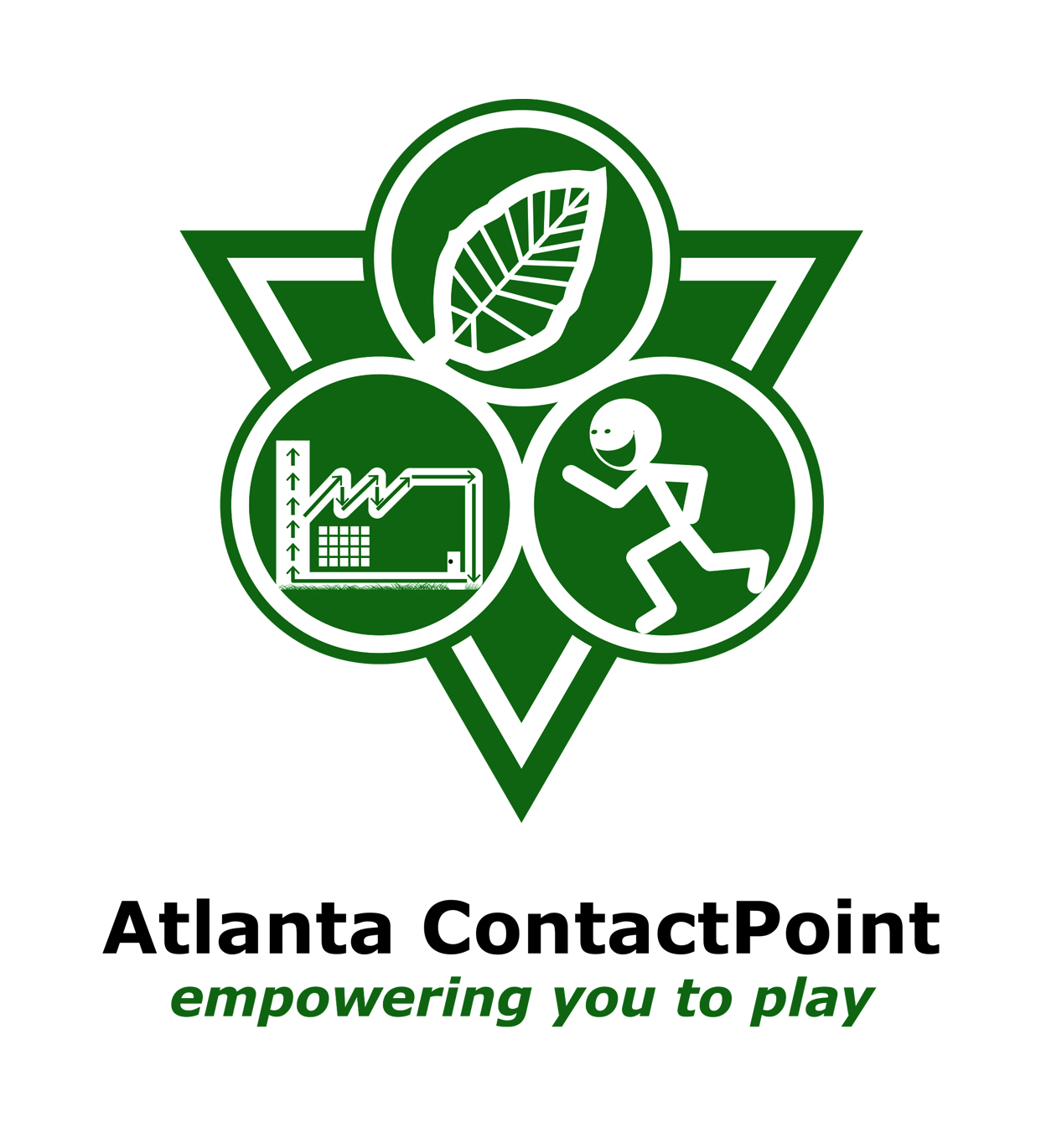 ContactPoint at Pullman Yard
17
Pullman Yard means… achieving multiple benefits

Land Conservation  |  Historic Preservation
Sustainability  | Alternative Transportation
Community Building  |  Job Creation
Education  | Cultural Enrichment
Sports  |  Nutrition | Public Health
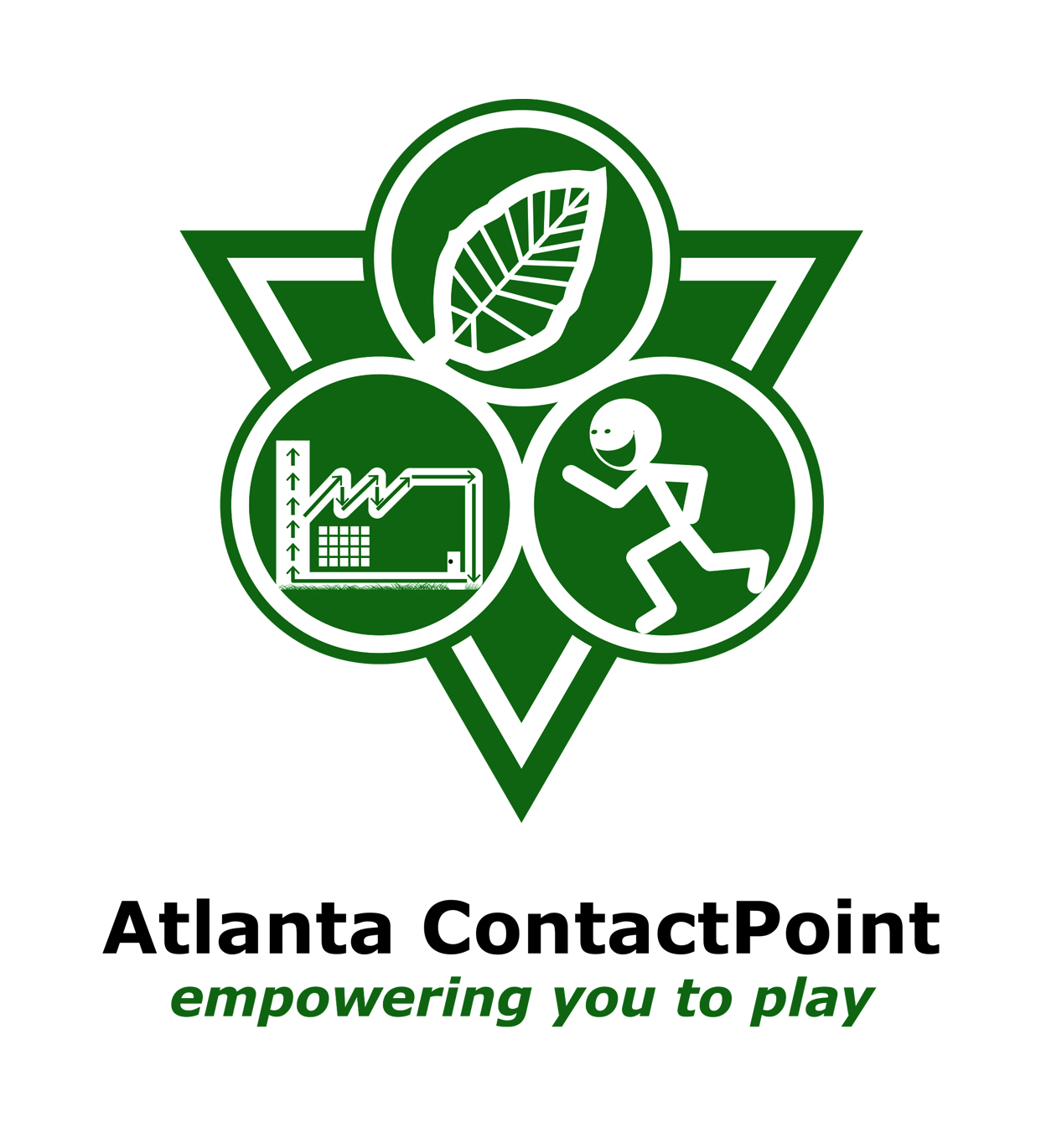 How We Do It
18
ContactPoint at Pullman Yard means …
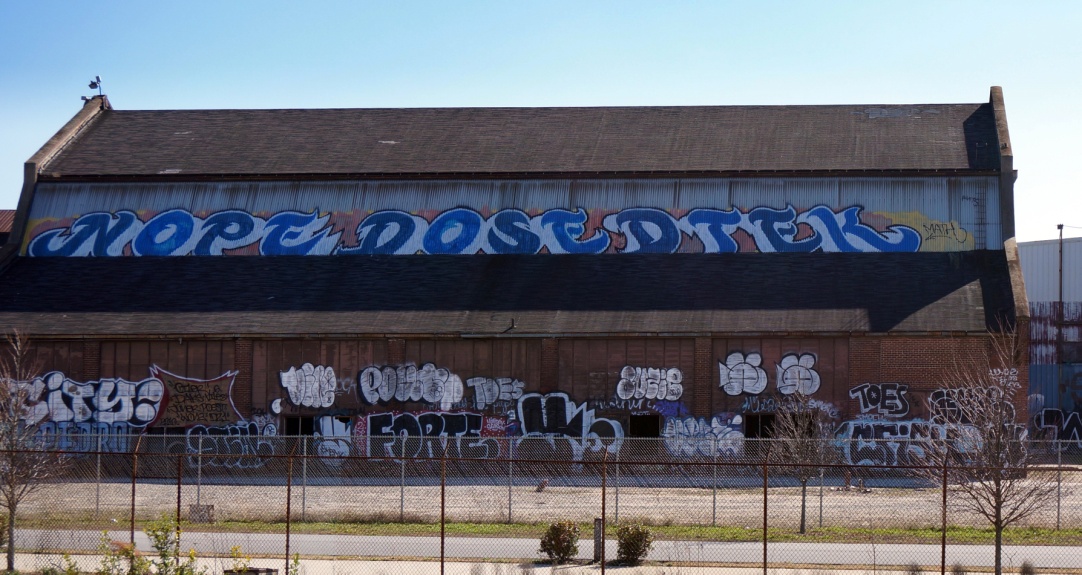 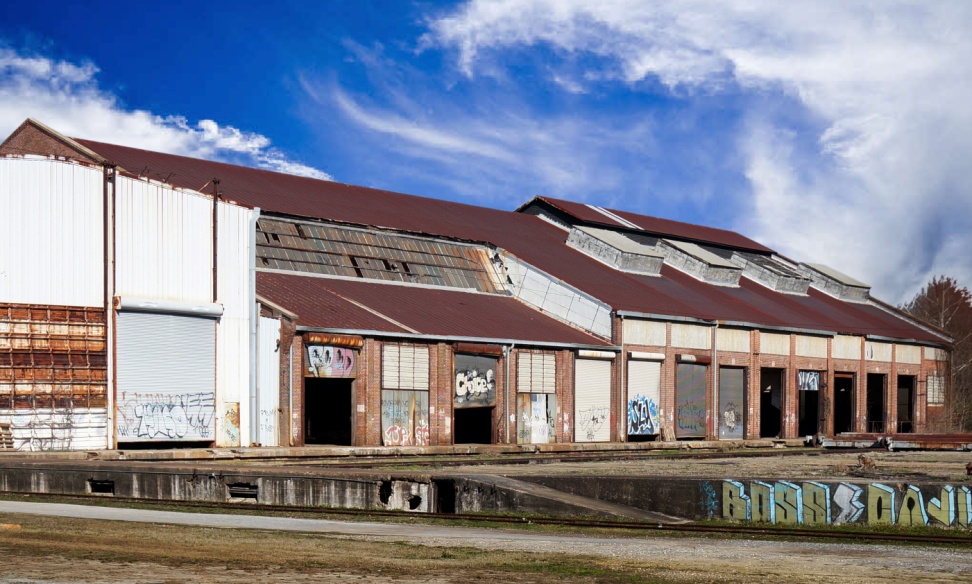 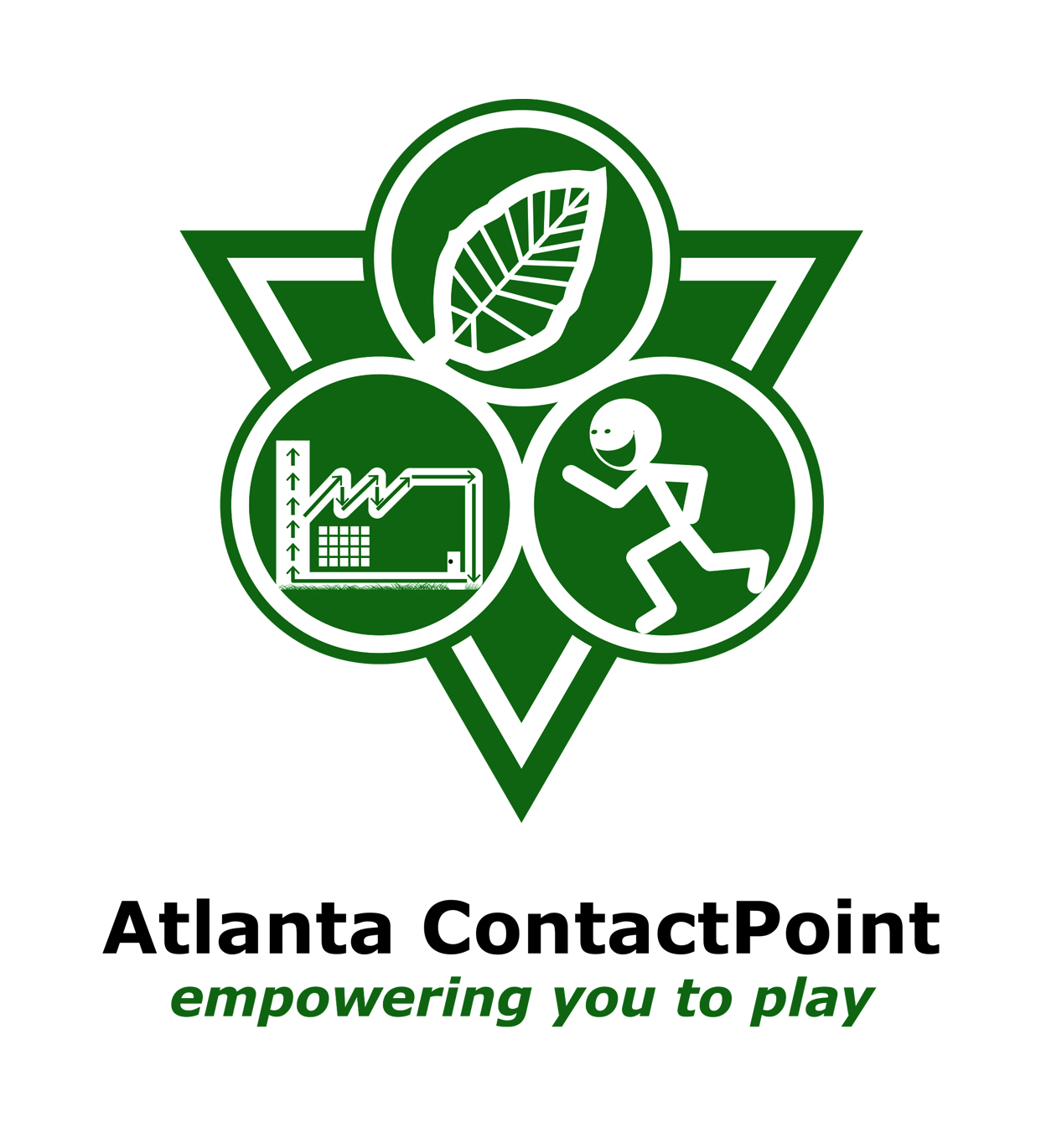 How We Do It
19
ContactPoint at Pullman Yard means … sustainability
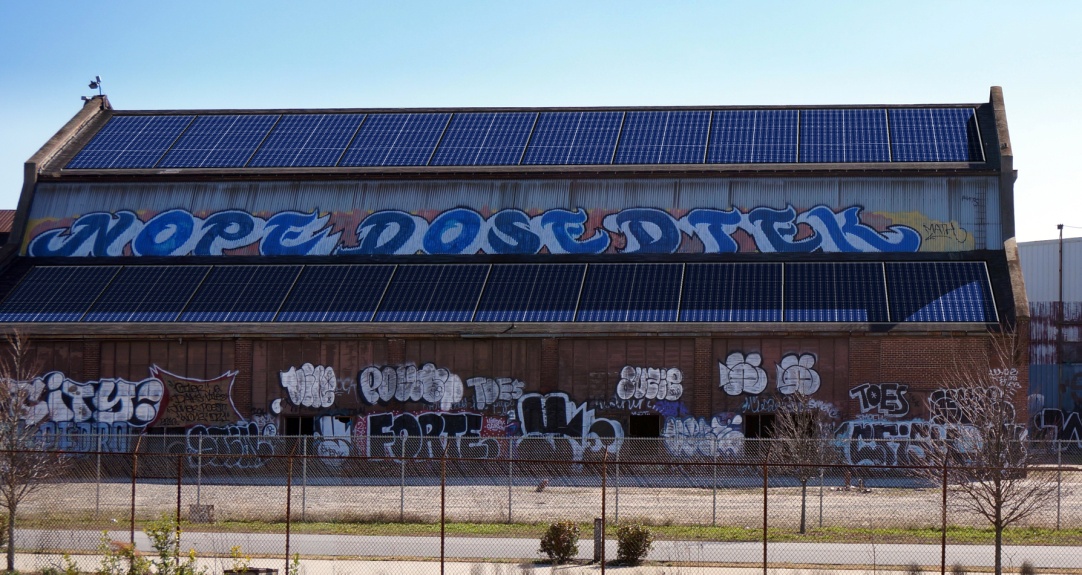 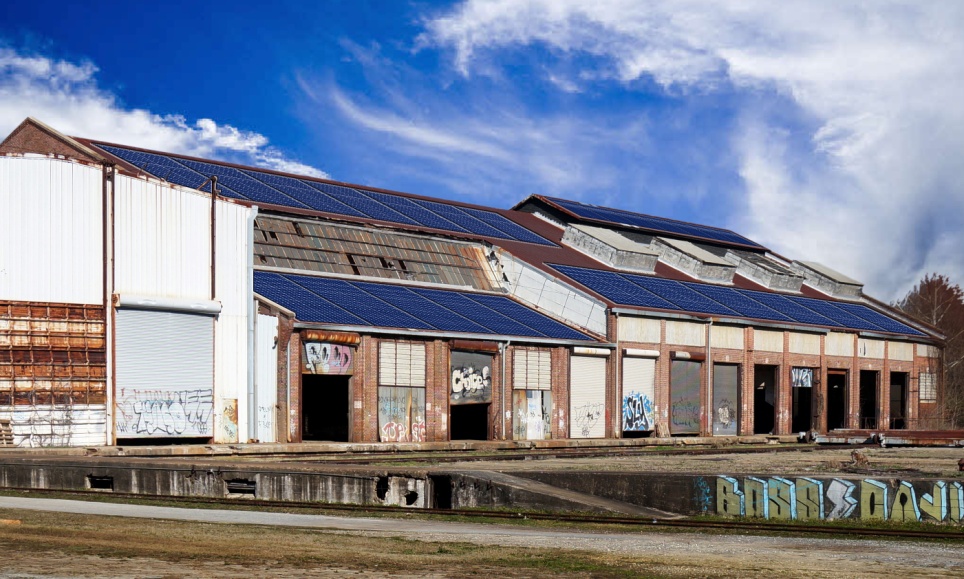 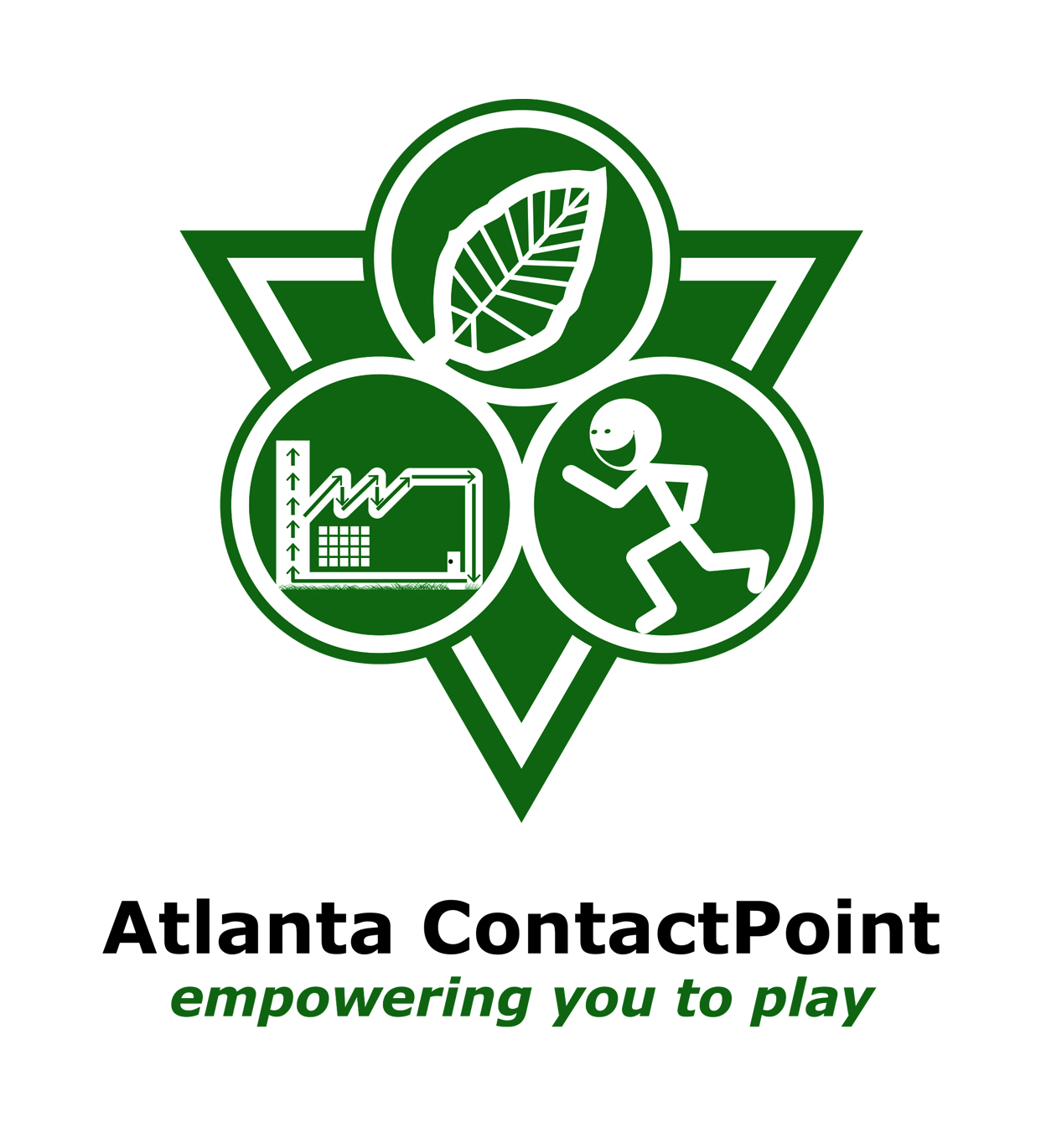 How We Do It
20
ContactPoint at Pullman Yard means …
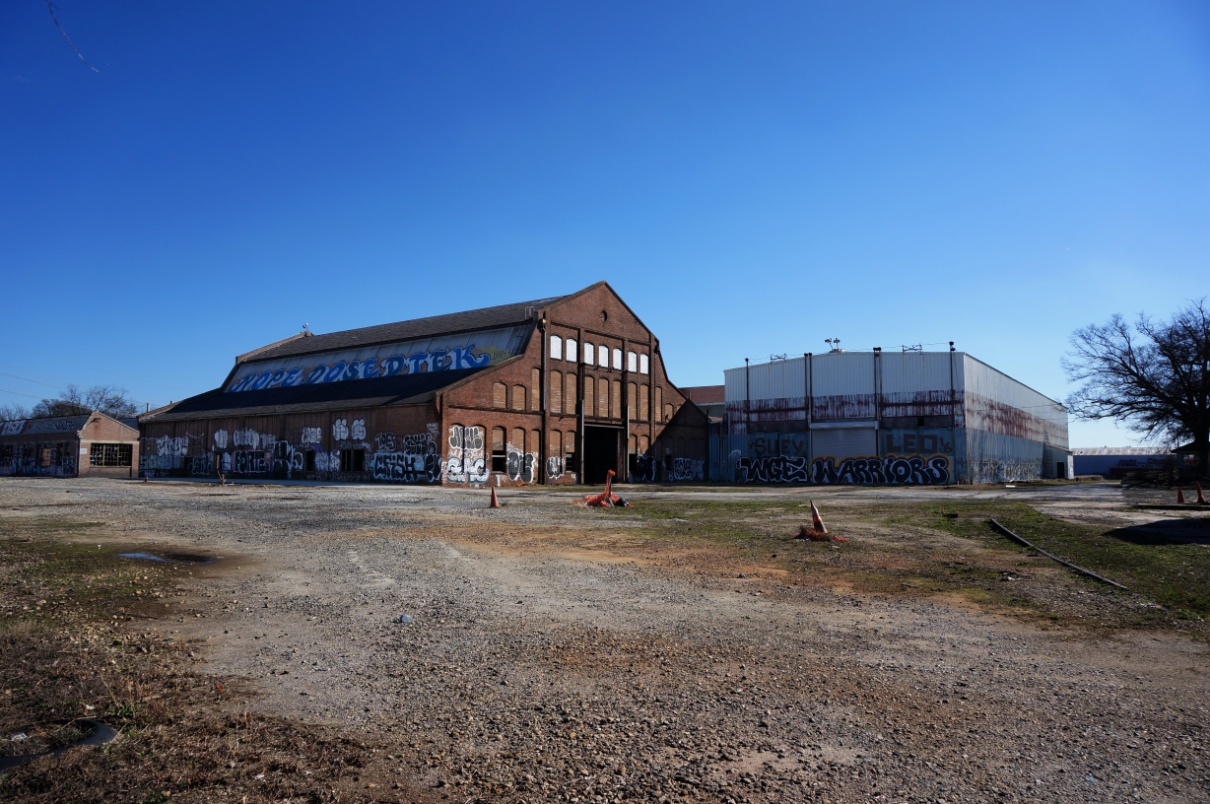 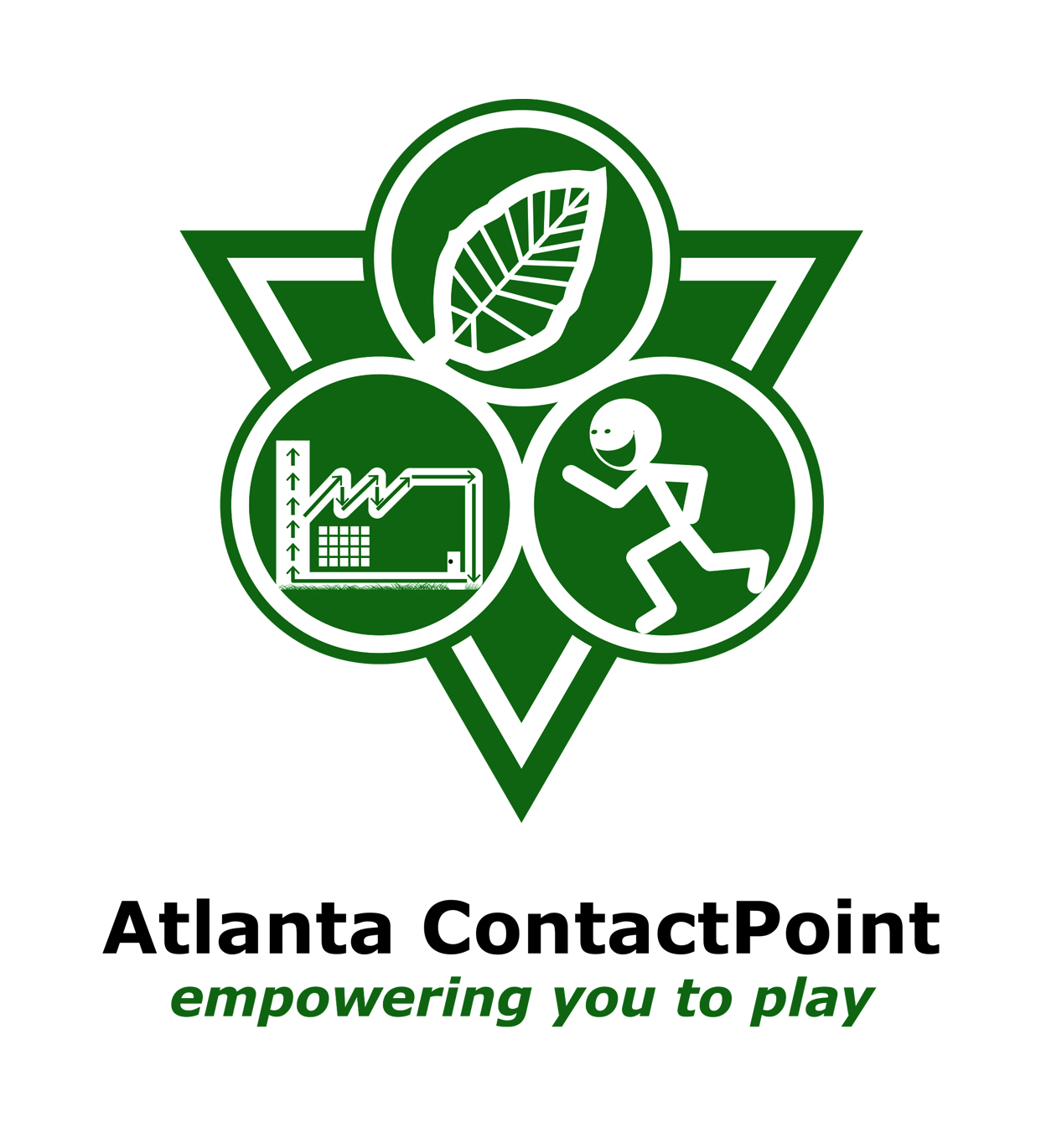 How We Do It
21
ContactPoint at Pullman Yard means … innovation
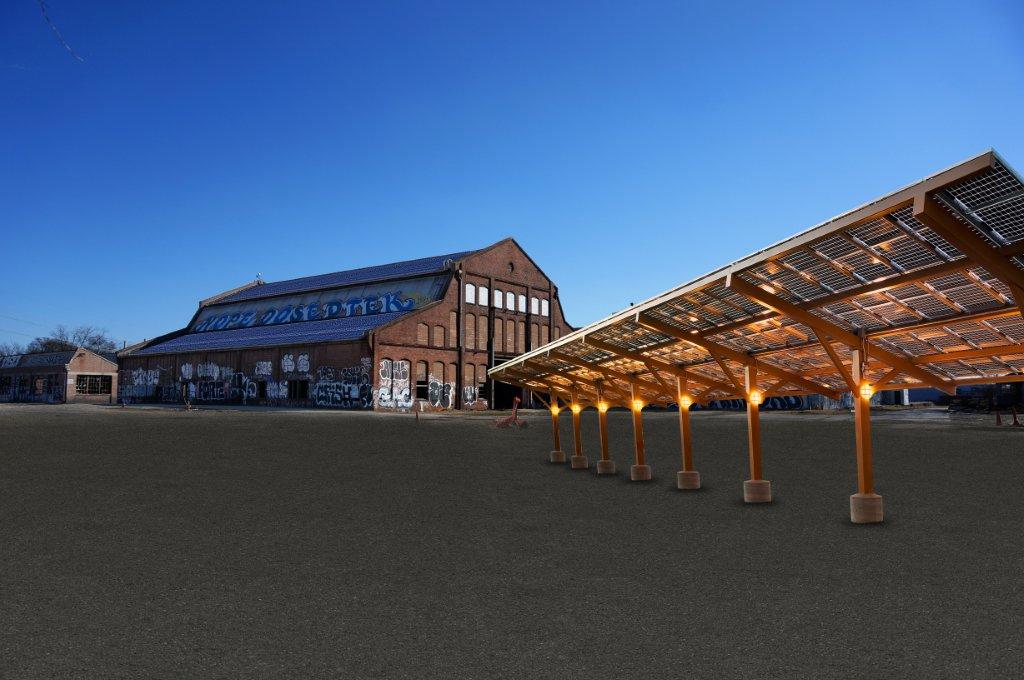 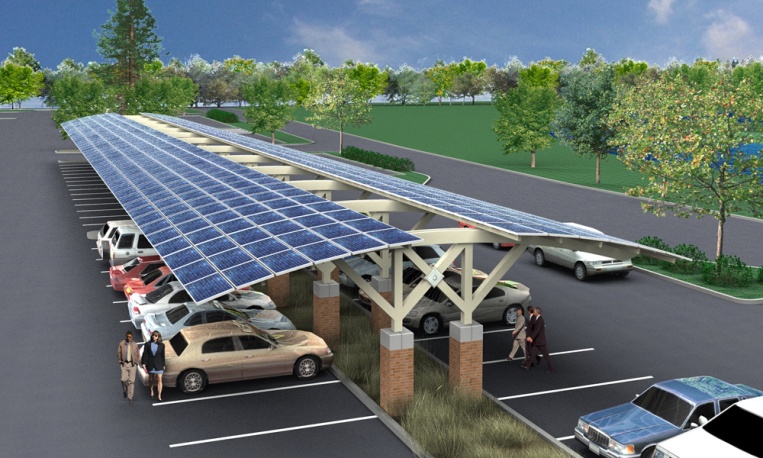 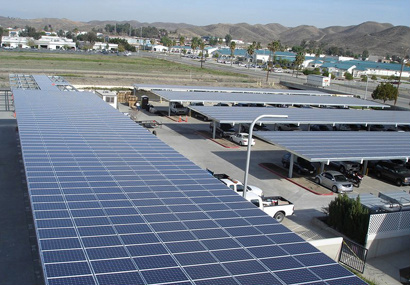 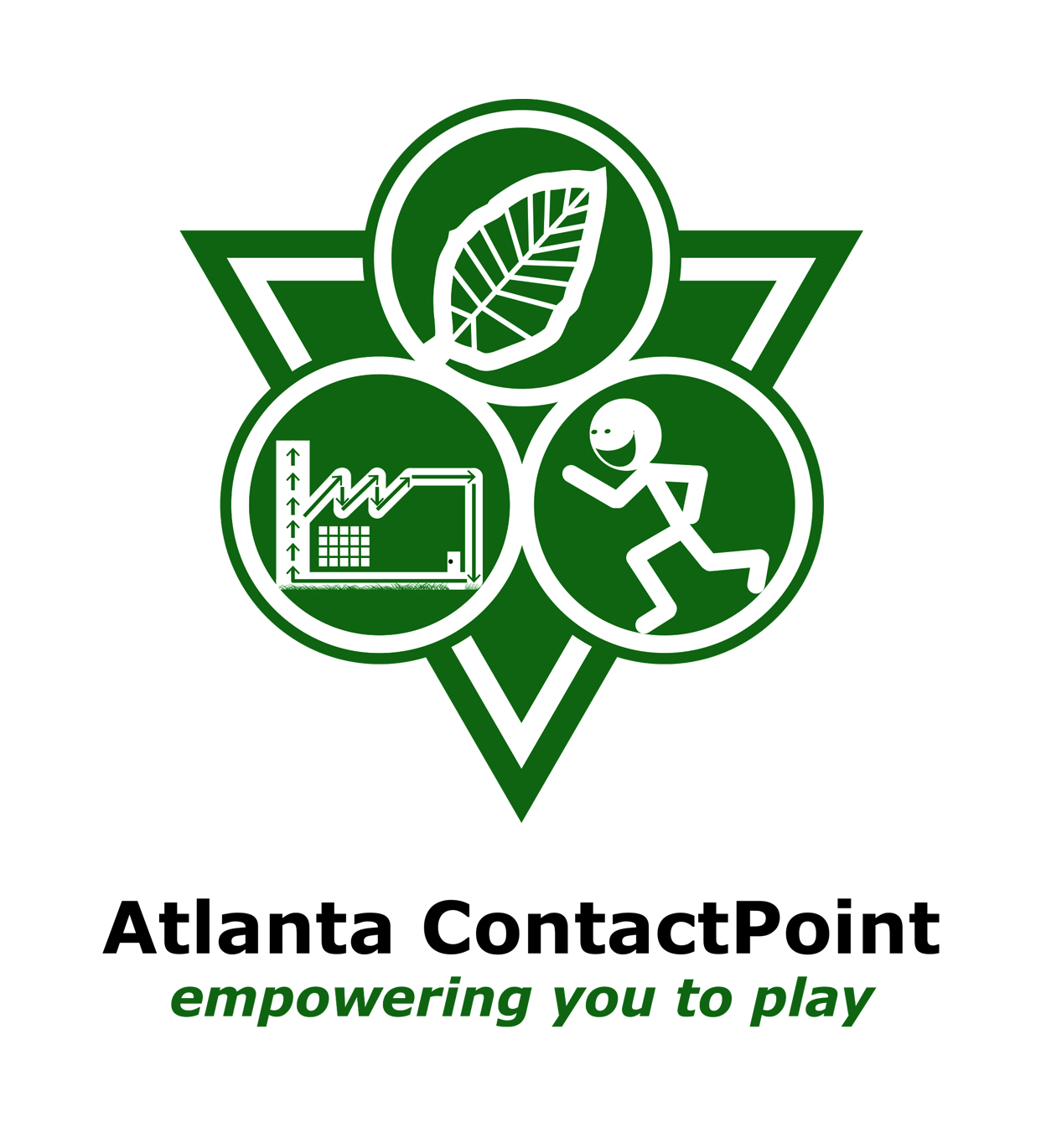 How We Do It
22
ContactPoint at Pullman Yard means …
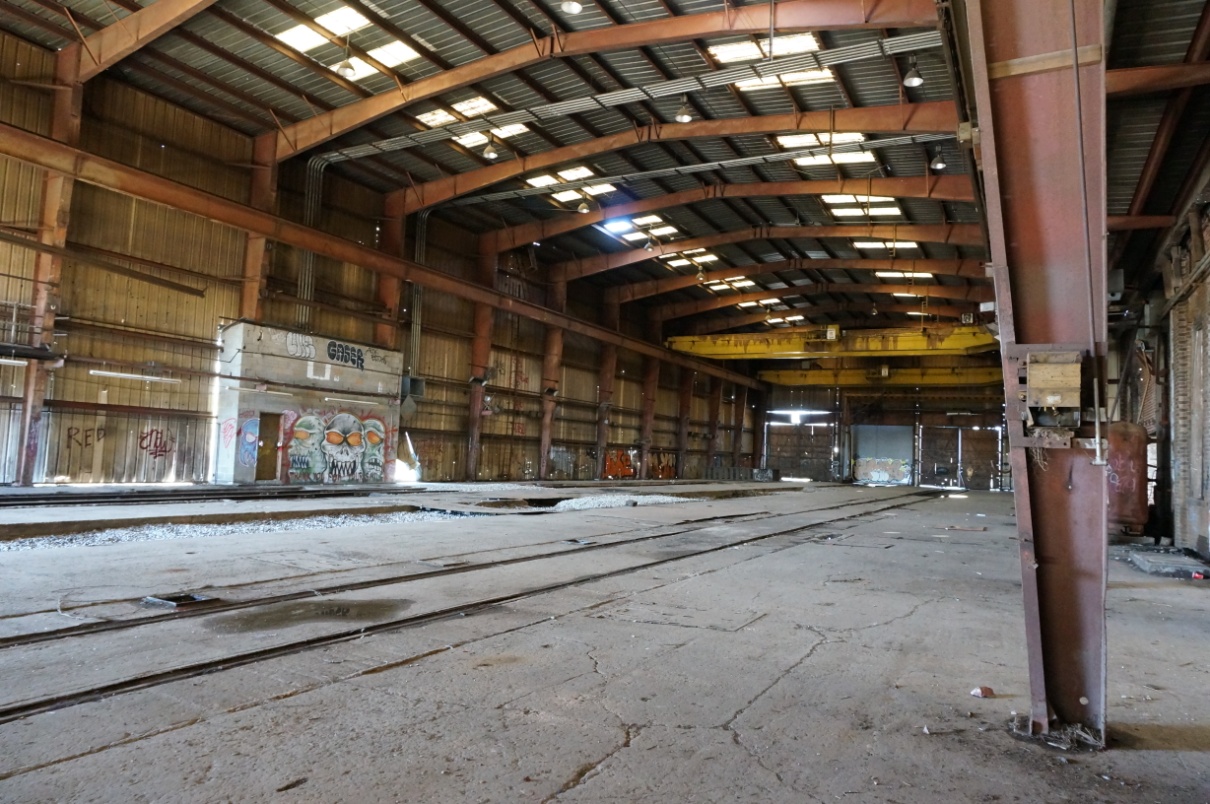 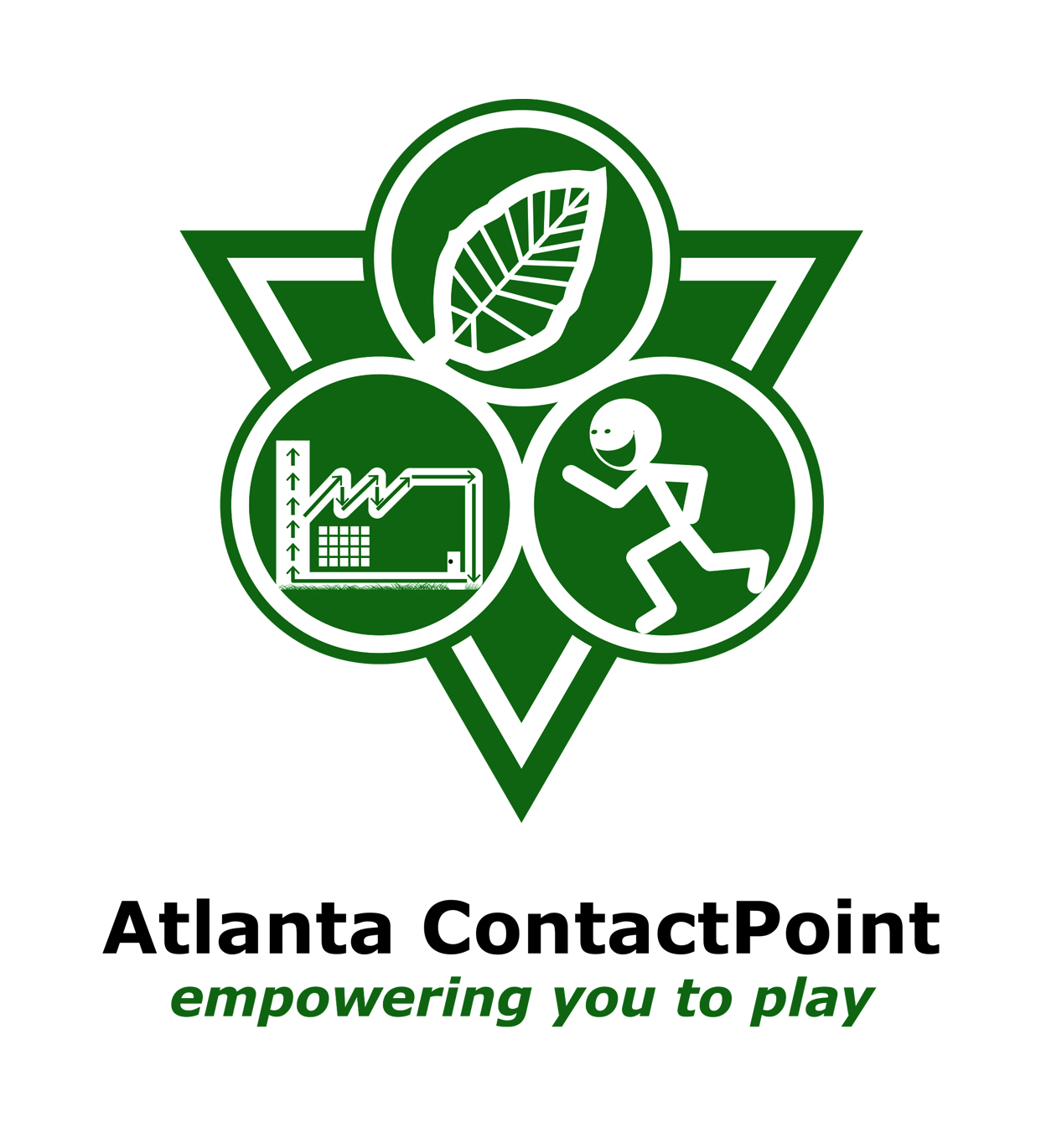 How We Do It
23
ContactPoint at Pullman Yard means … re-purposing with care
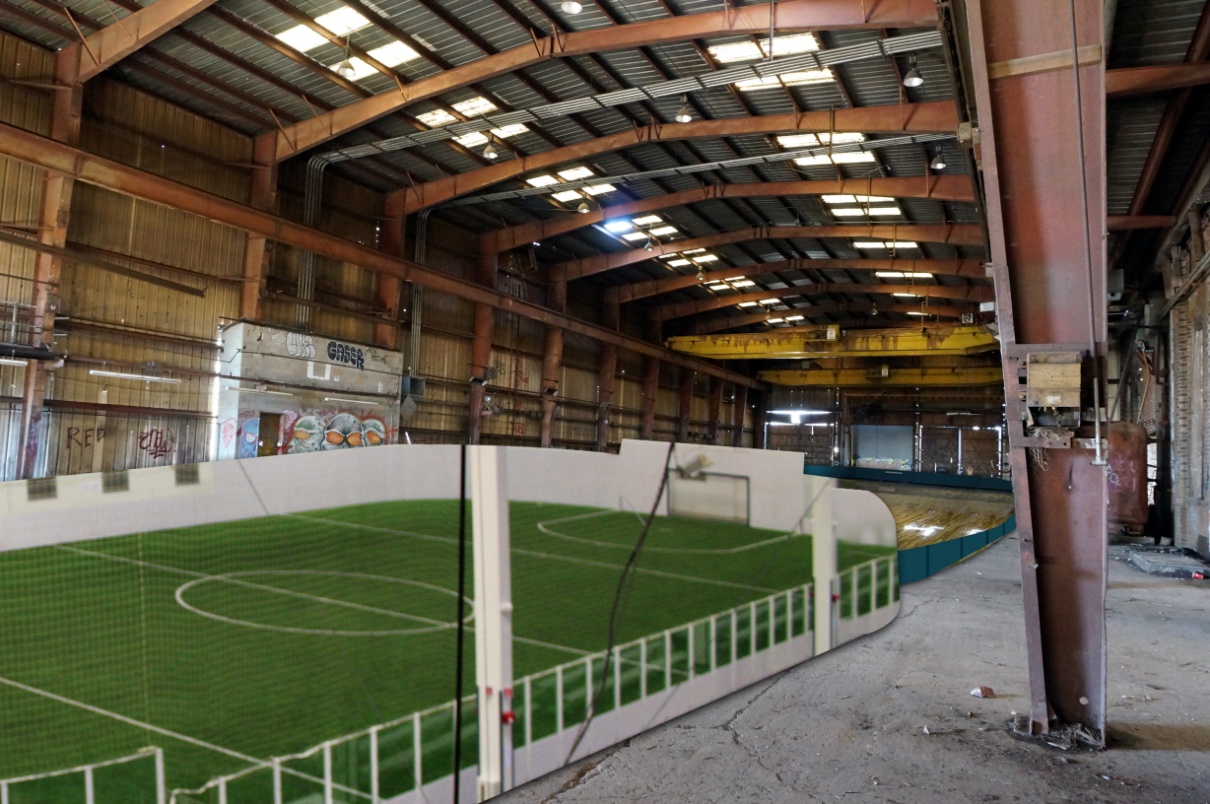 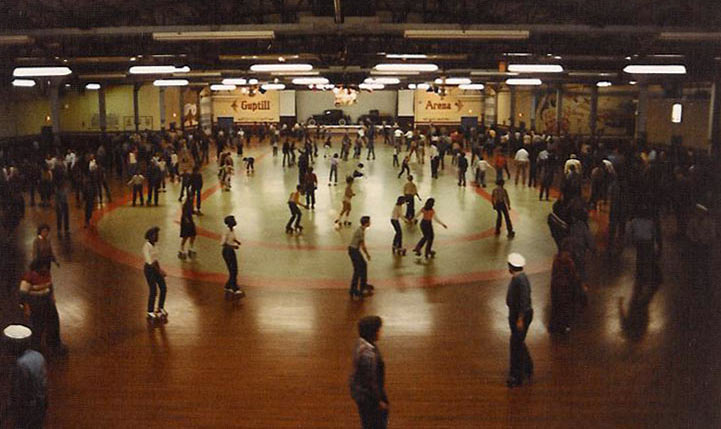 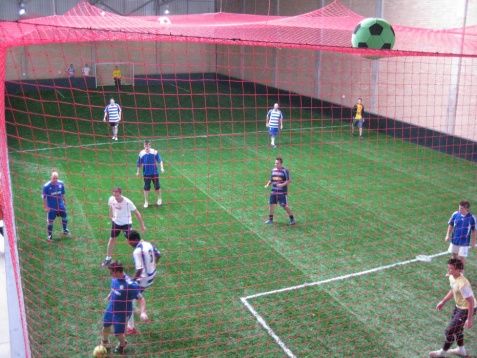 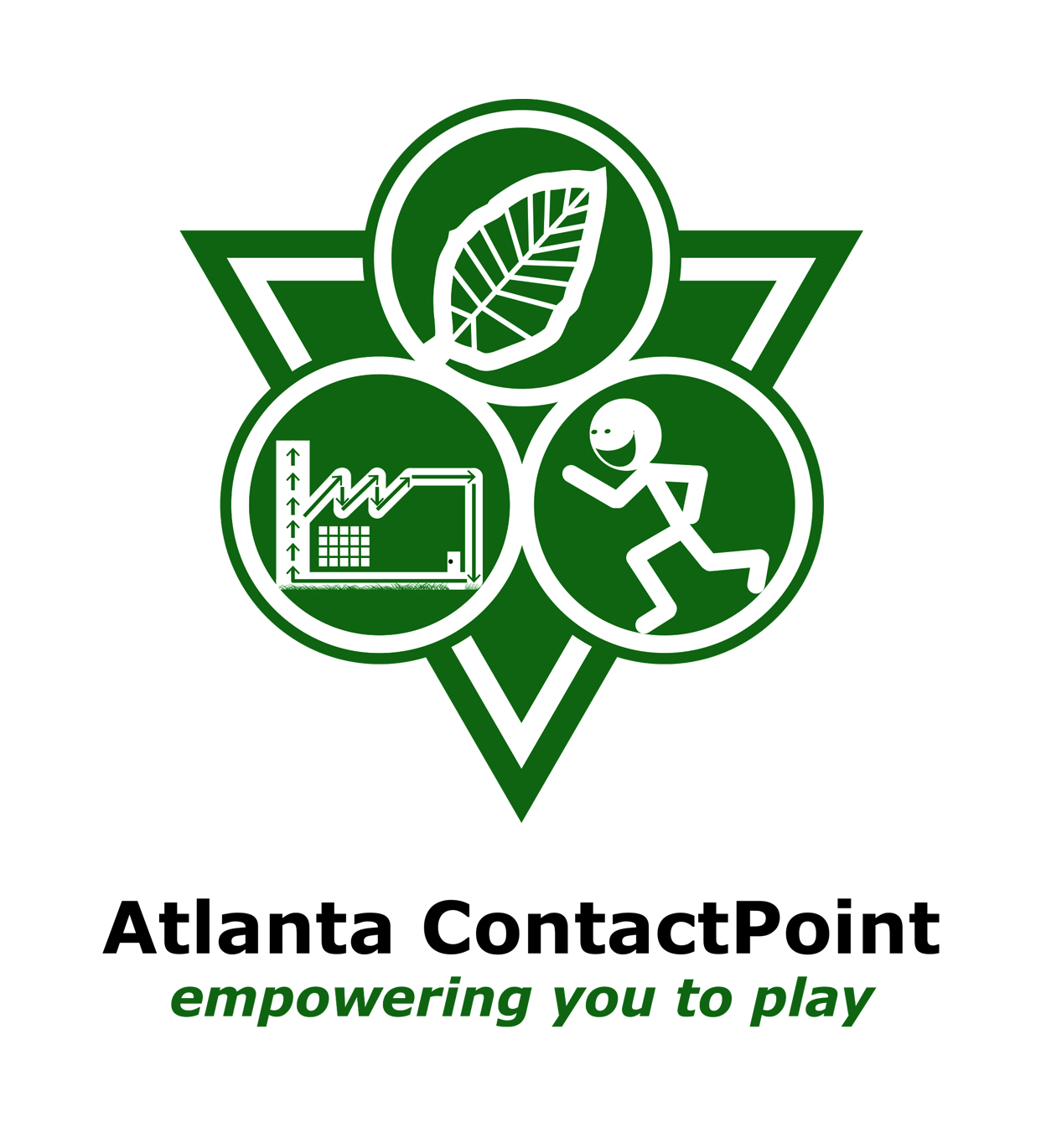 How We Do It
24
ContactPoint at Pullman Yard means reconnecting with values
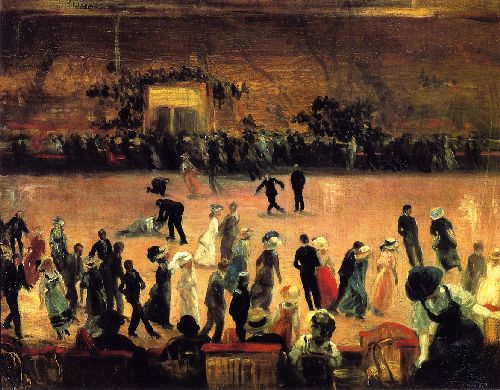 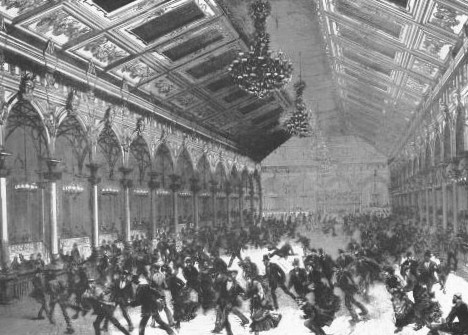 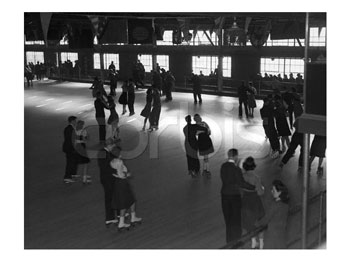 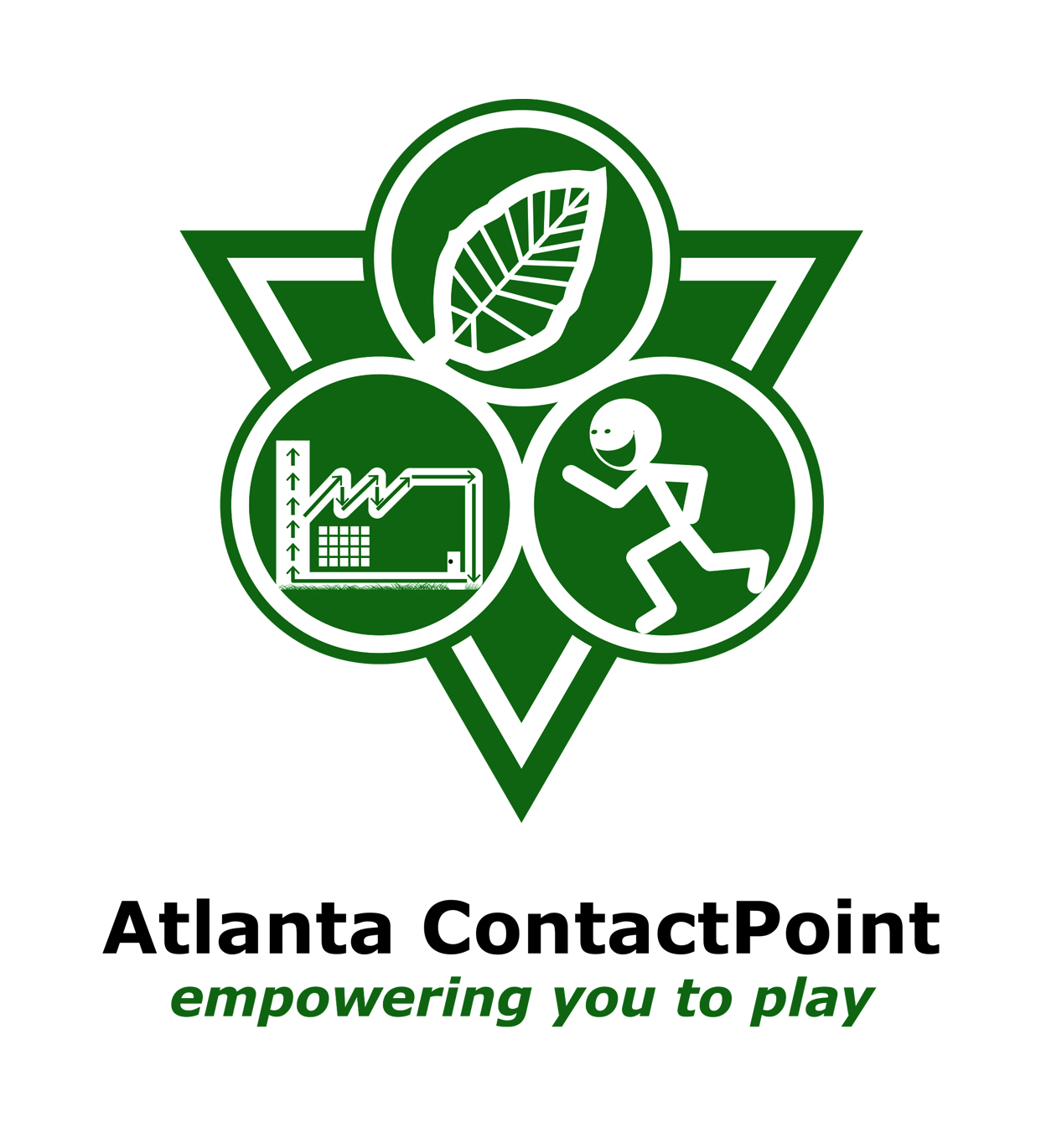 How We Do It
25
ContactPoint at Pullman Yard means reconnecting with history
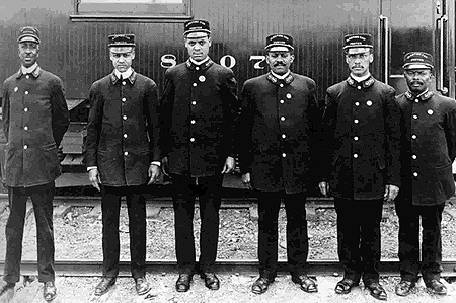 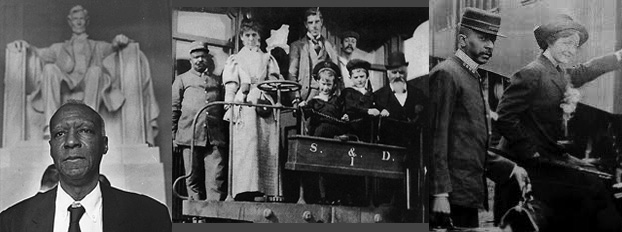 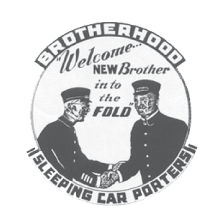 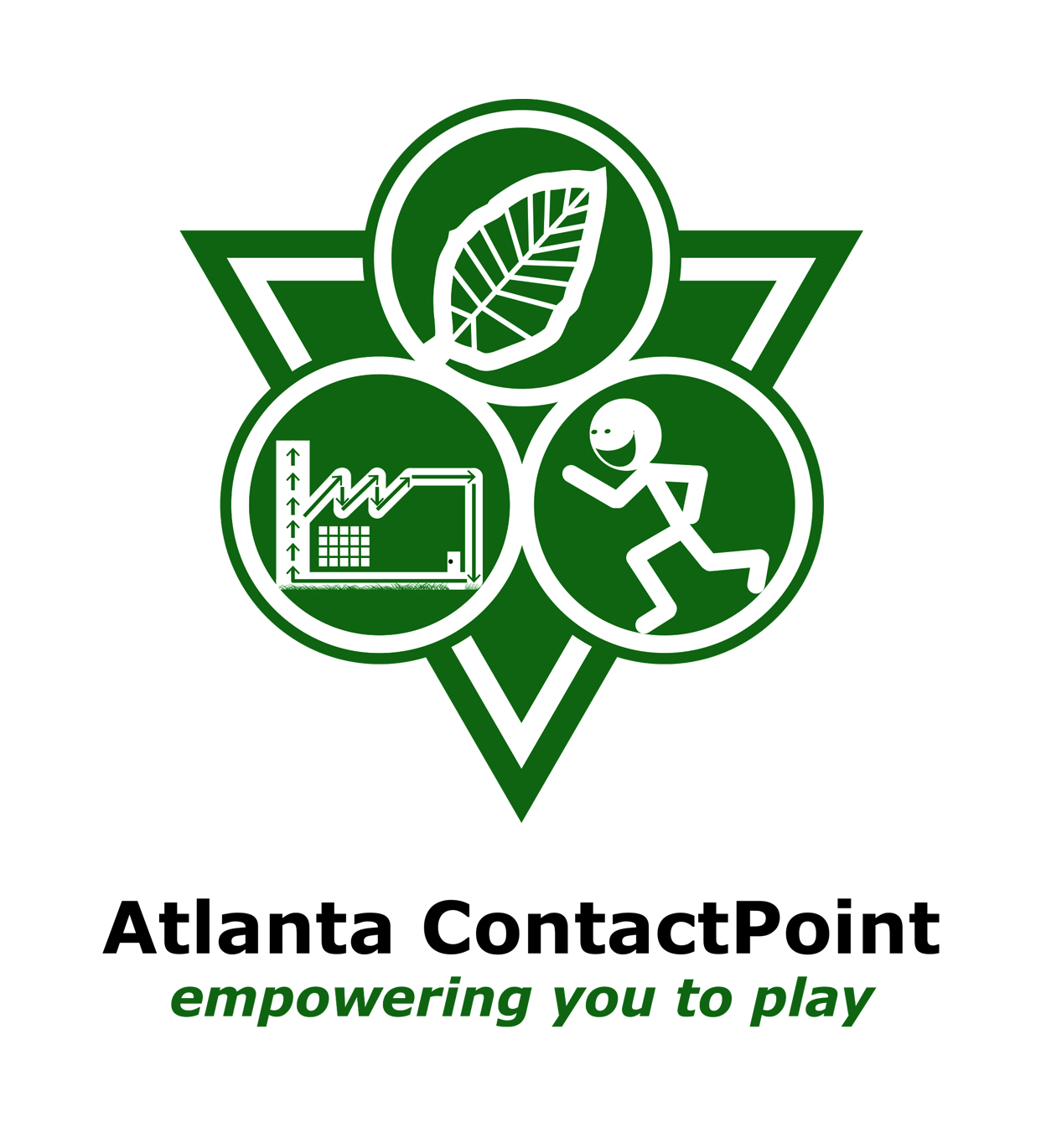 How We Do It
26
ContactPoint at Pullman Yard means smart transportation platform
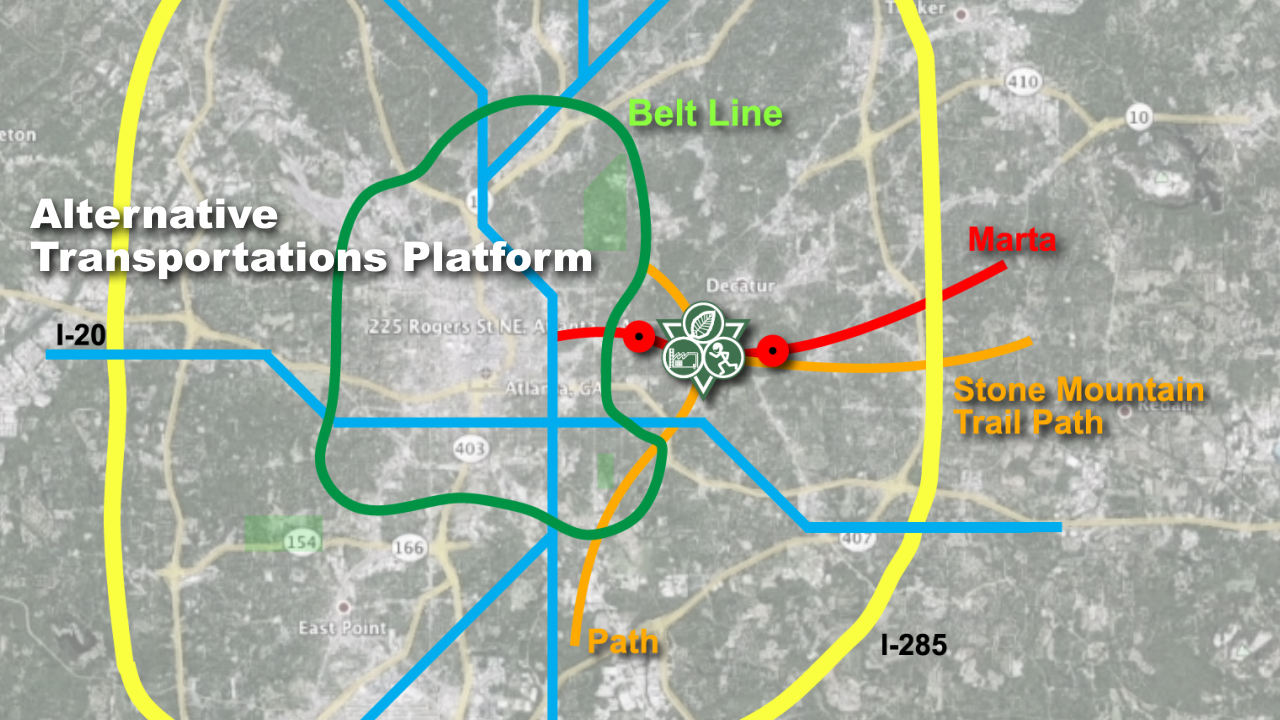 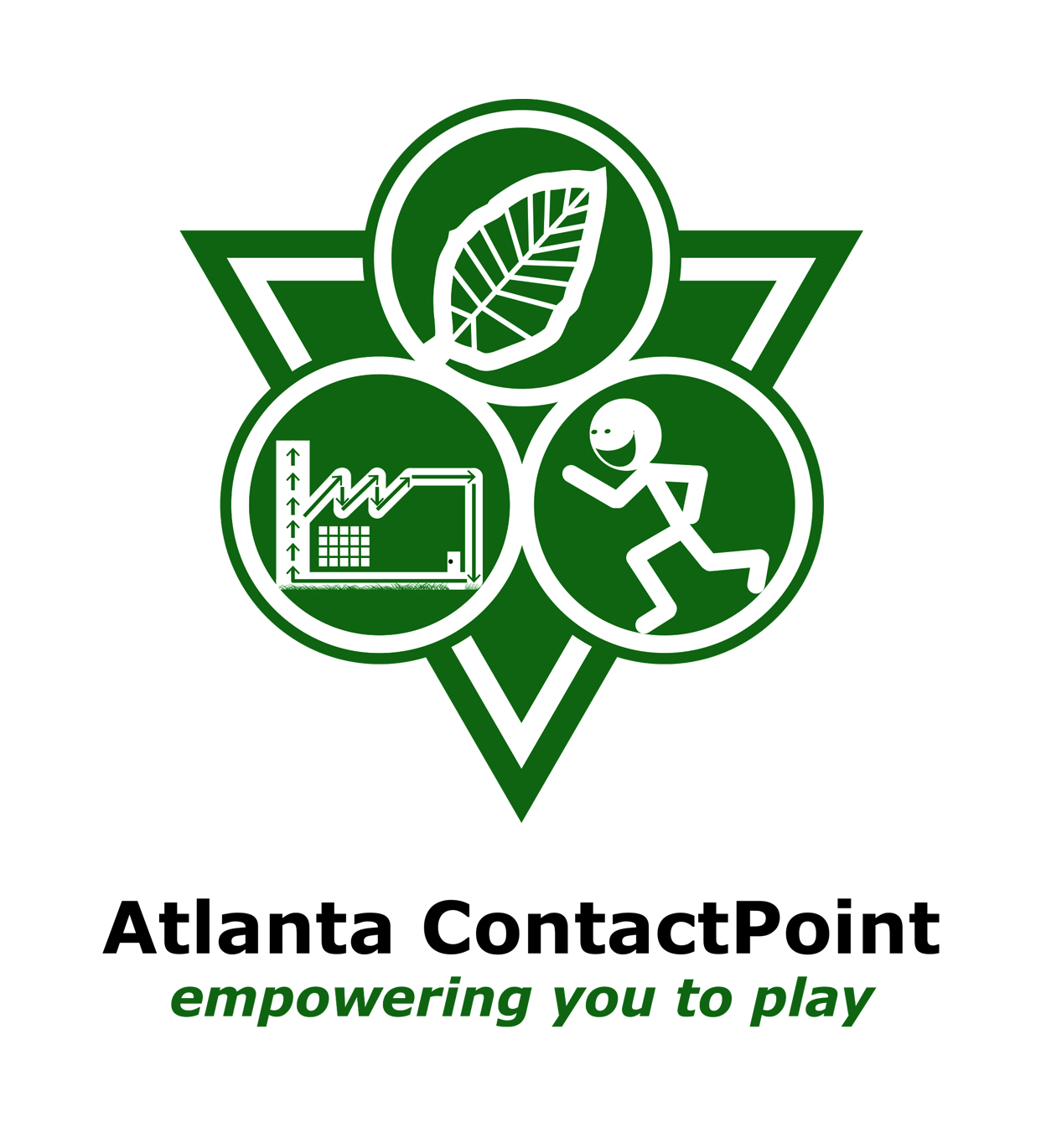 How We Do It
27
ContactPoint at Pullman Yard means collaborations

Nutrition				Arts & Education
Georgia Organics			Emory University 
Healthy Kids GA			The Montessori School
Strong 4 Life			ETIKA 
Children’s Healthcare of Atlanta 	Conditioned Minds	
Moore Farms			Mythic Imagination Institute	
Sevananda 			Academy of the Oaks
Whole Foods 			Re-Generation Initiative
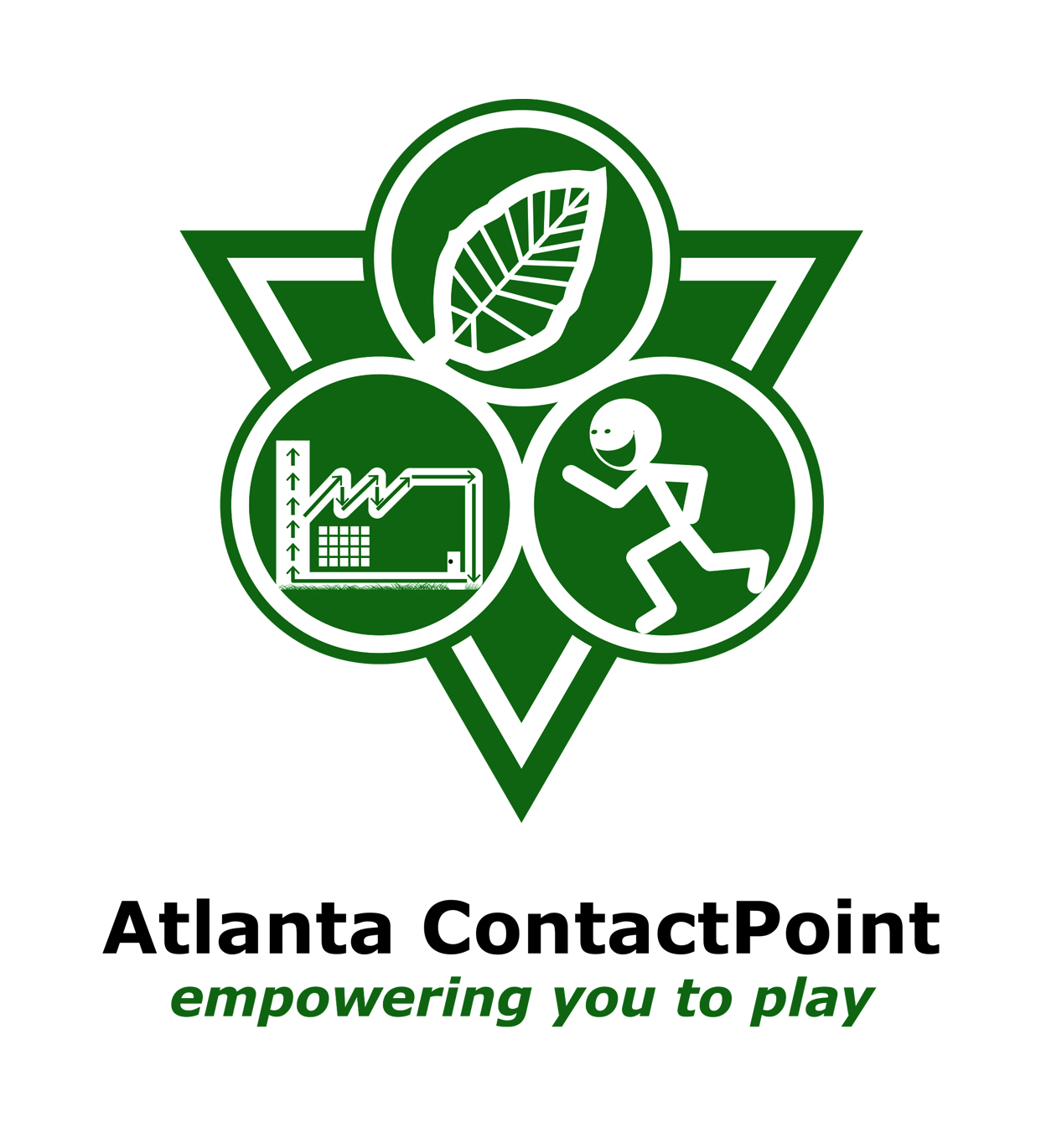 How We Do It
28
ContactPoint at Pullman Yard means collaborations

Environment			Sports
Georgia Trust for Historic Preservation	Soccer in the Streets
The Trust for Public Land		Atlanta Sport and Social Club
Environmental Conservation Group	Atlanta Street Hockey
Atlanta BeltLine			Atlanta Silverbacks  
Marta				Atlanta Hawks 
Path				Decatur Rec 
Bioponica				BlazeSport America
Ecovie				Project SLIDE
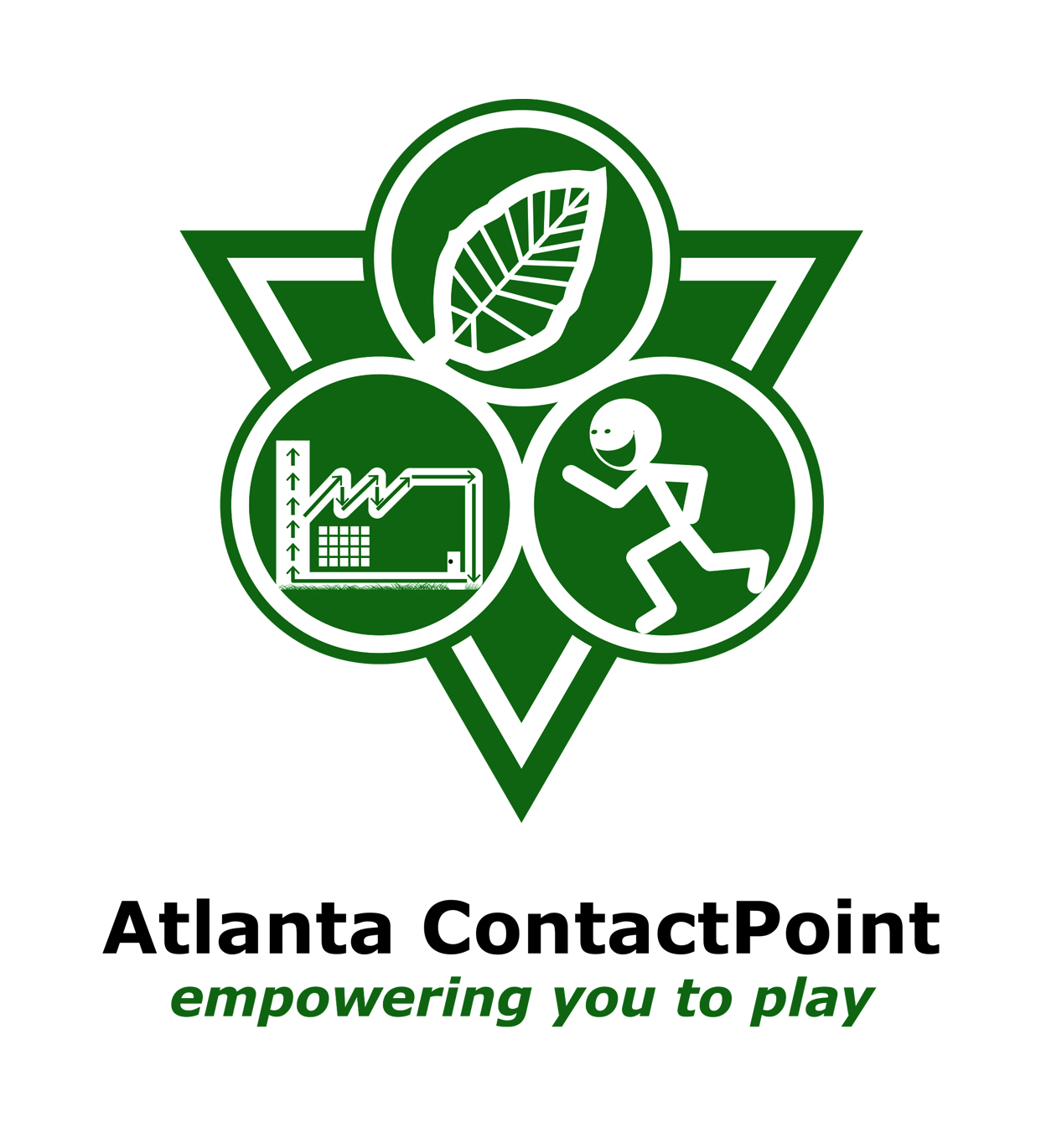 How We Do It
29
Our non-profit will host versatile programming both day and night. This will allow us to create revenue while also addressing unmet social needs in the Kirkwood area. 

	100% of our proceeds will go directly to running the day-to-day operations of ACP and toward our mission of supporting the community with other like-minded initiatives.
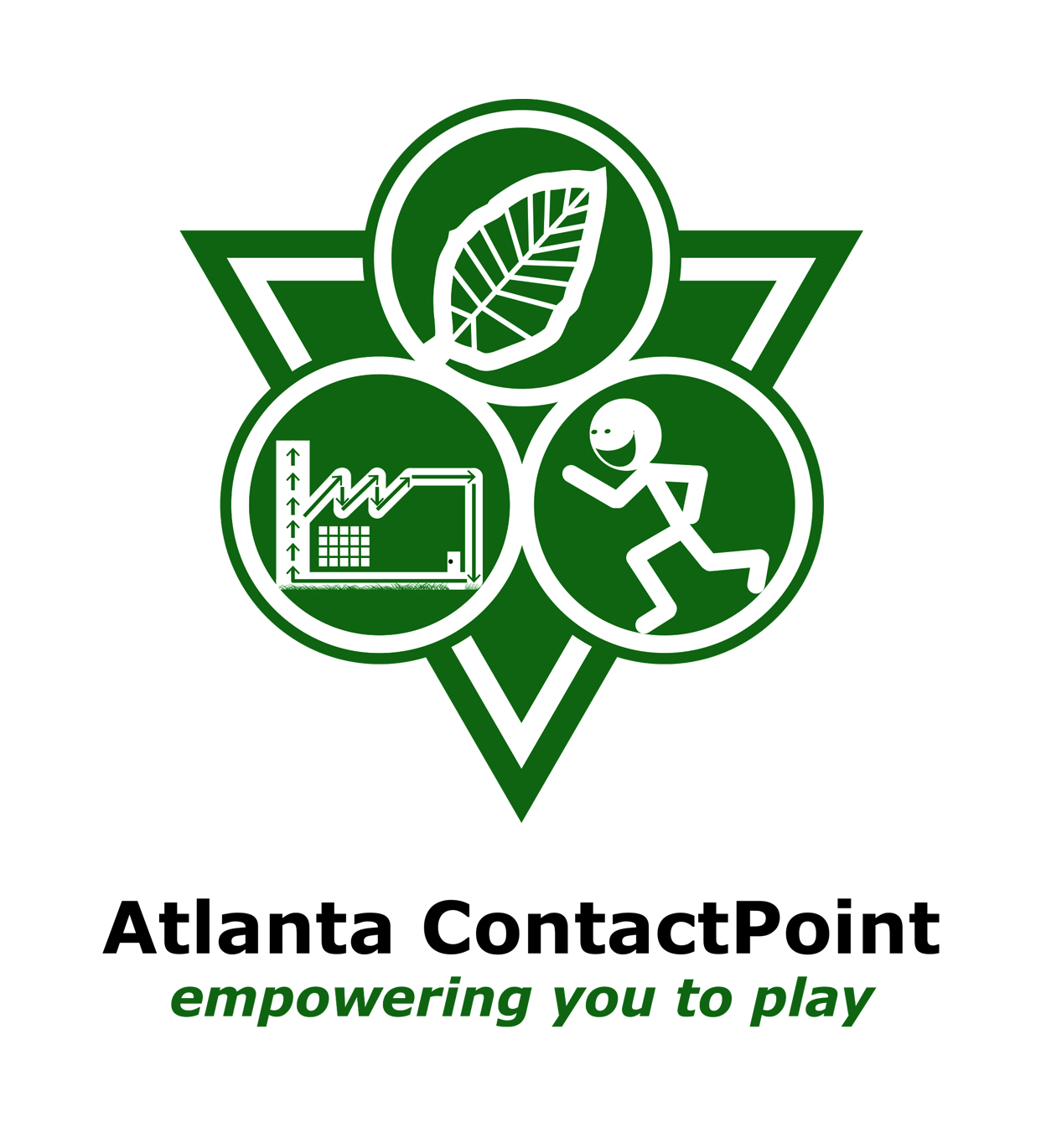 What’s Next
30
In May, ACP submits its formal proposal to the Georgia Building Authority in an effort to acquire the Pullman Yard property.

	We welcome everyone – individuals, families, businesses, organizations, schools, clubs, and foundations – to join us in our efforts to transform this vision into a reality. 

	Please contact davide@atlcp.org or nicv@atlcp.org 
	for more information or visit our website at www.atlcp.org.
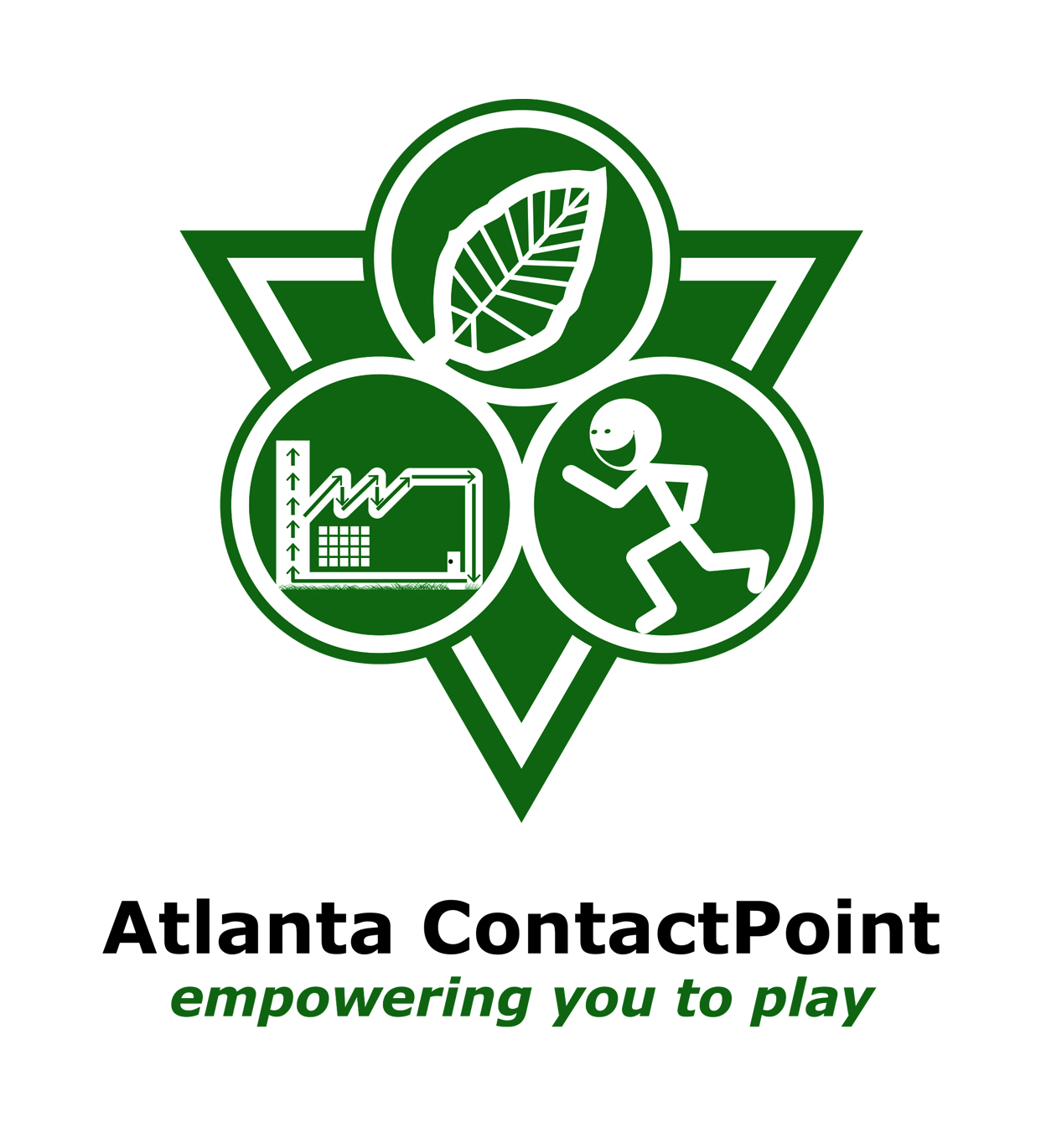